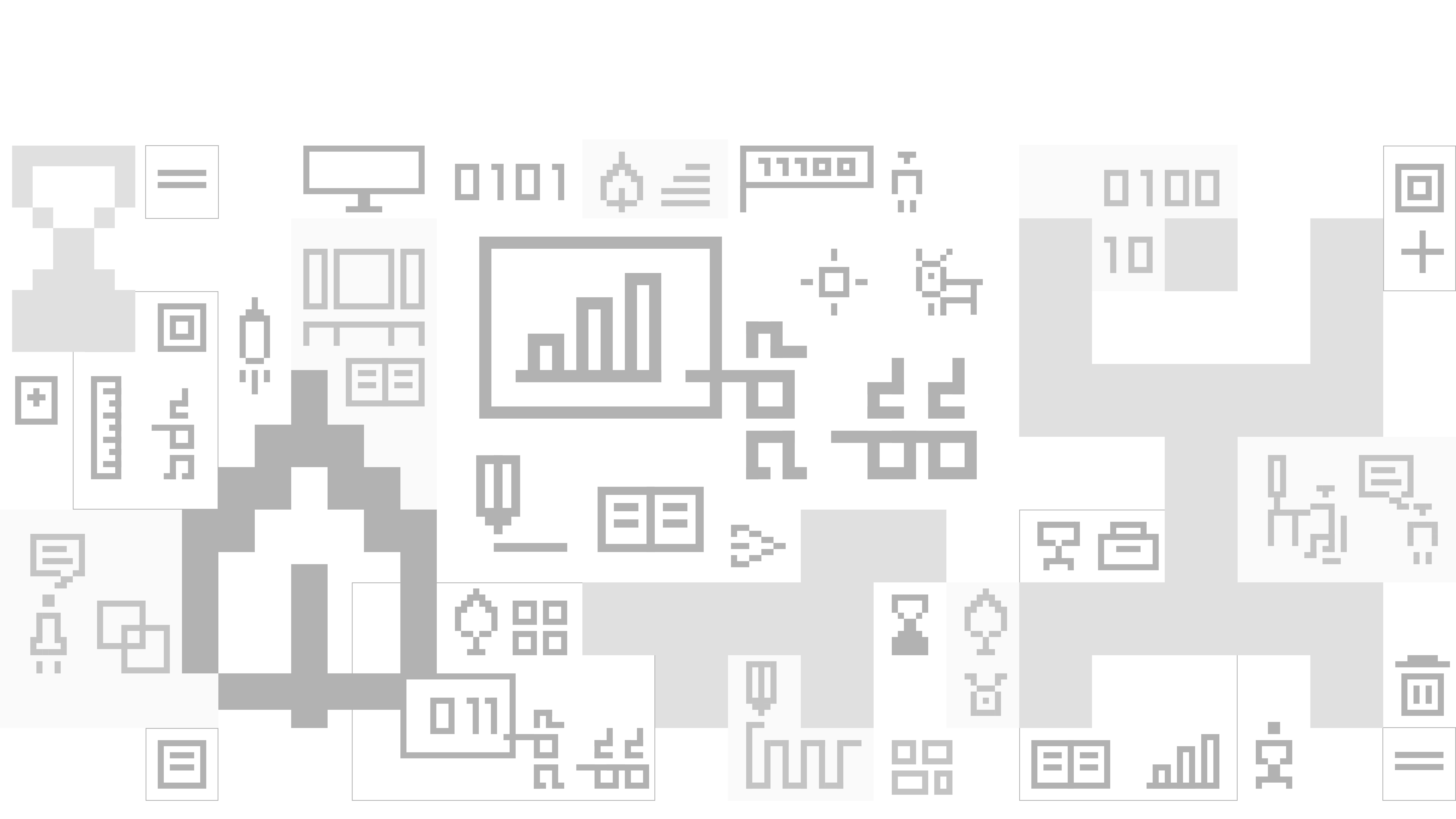 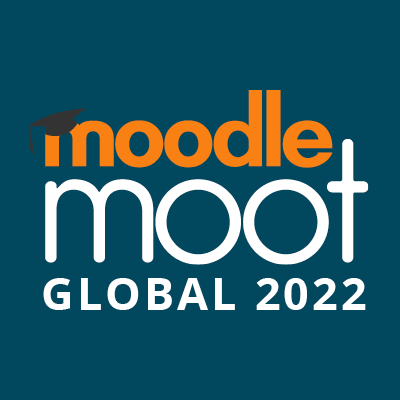 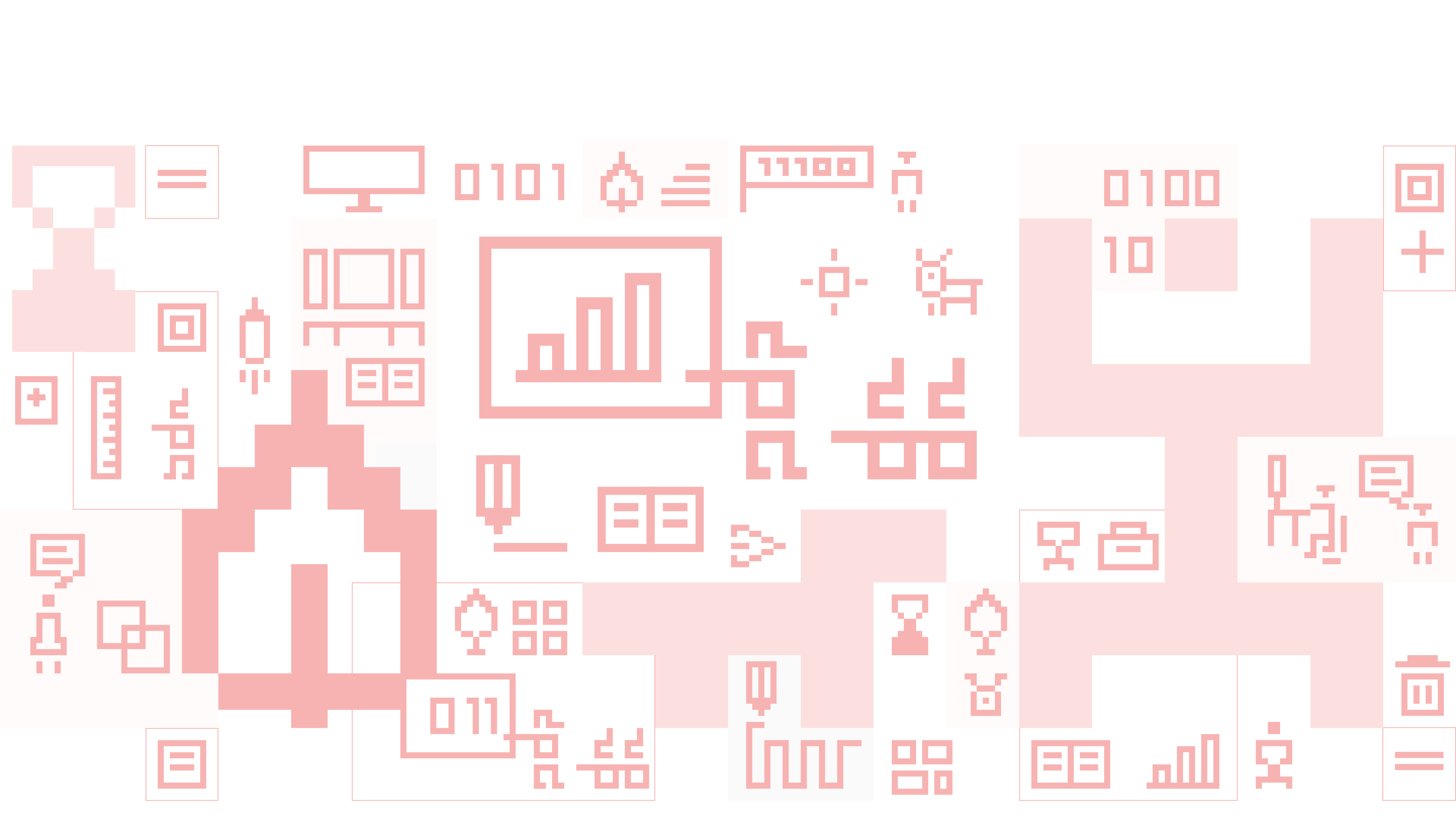 think modular
Digital Learning Agency
Using Moodle in Developing Countries
Gerald Henzinger
[Speaker Notes: Title:Using Moodle in Developing CountriesAuthors:Gerald Henzinger - Think modular - digital Solutions GmbH, Austria; Gerhard Schwed - think modular - digital solutions GmbH, AustriaSession:Supporting an international and diverse community - Catalyst Room, 27/09/2022, 10:30 - 13:00Time:12:30 - 13:00
Using eLearning in developing countries come with challenges and opportunities. Major challenges may be limited digital access due to unstable internet or power as well as economic factors.
Nevertheless, there are opportunities in that area. Digital Devices like Smartphones become more affordable and the motivation for gaining competencies is very high, especially in developing countries.
These circumstances require a creative learning design and technology, which allows your users to access. Concepts like offline learning, “Bring Your Own Device” (BYOD) thin content and a smart scaffolding of asynchronous and synchronous interactivities are part of the implementation.
We would like to share our experiences in setting up eLearning Projects in the developing context and showcase these using Moodle and the Moodle App as learning platforms.
You will see projects in Malawi, using the Moodle App or a Teacher training Setup in Rwanda or a prototype of a local ContentBox implementation using the RaspberryPi and 3D Printed case with Moodle installed.]
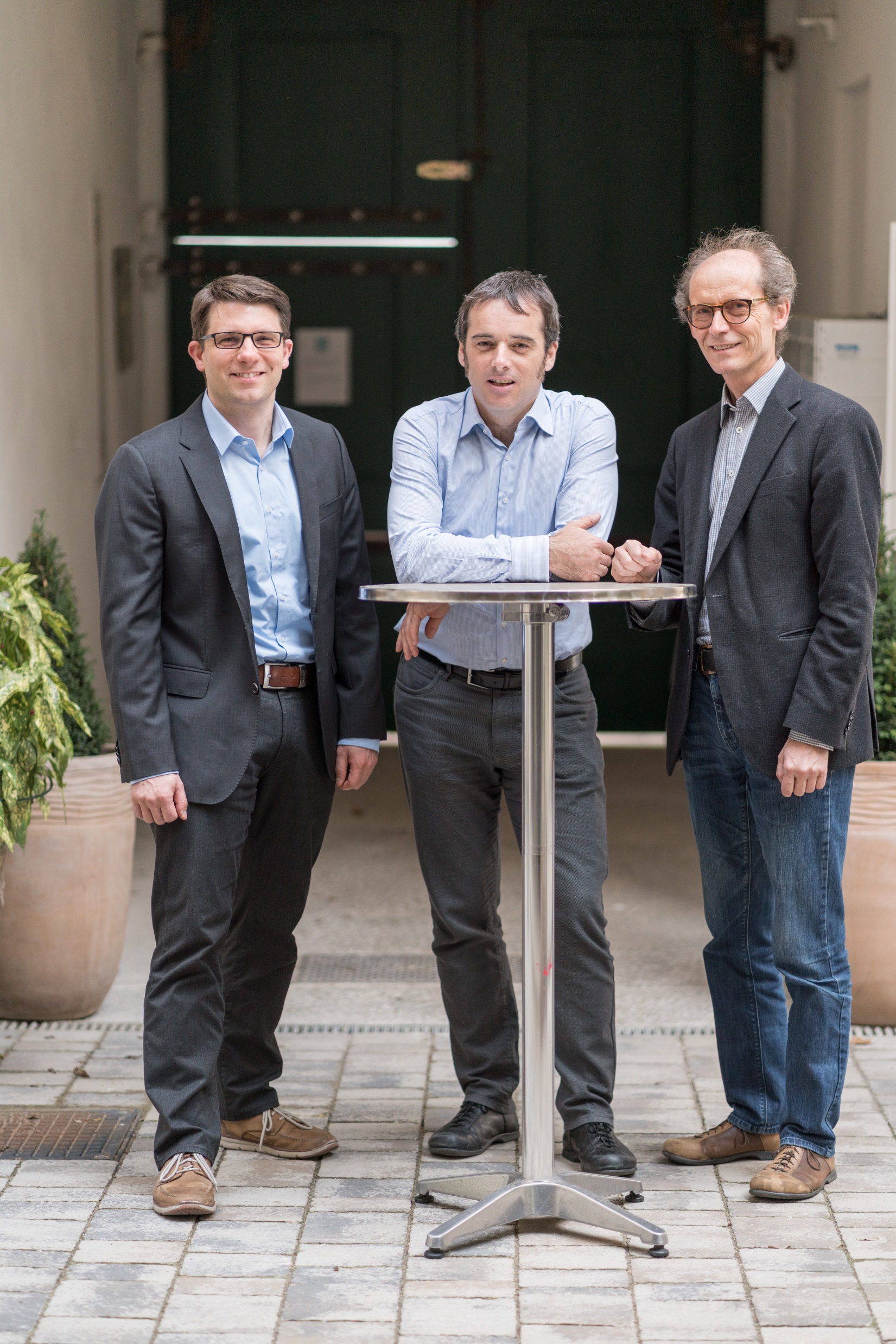 About us
Creating engaging eLearning environment since 2019 
Based in Vienna/Austria
3 founders and 10 eLearning experts, programmers, instructional designers…
think modular – one stop shop
Where we are
[Speaker Notes: Derzeit in ca. 15 Ländern auf vier Kontonenten aktiv]
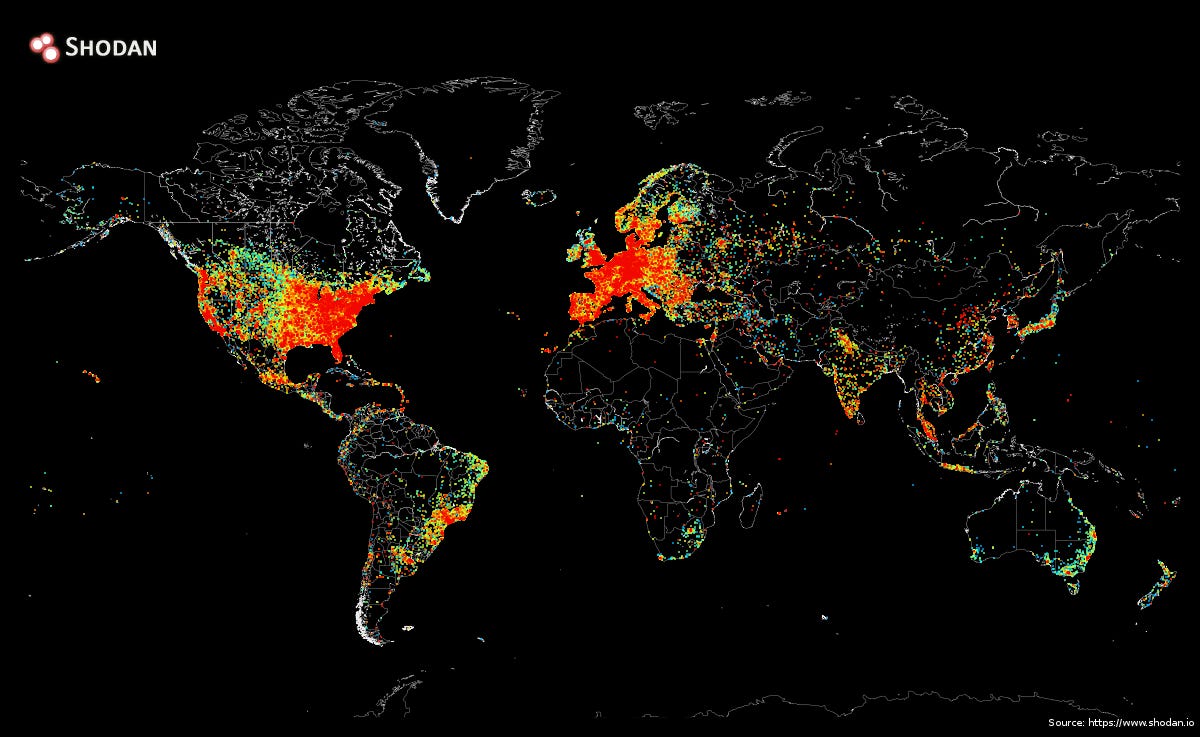 5
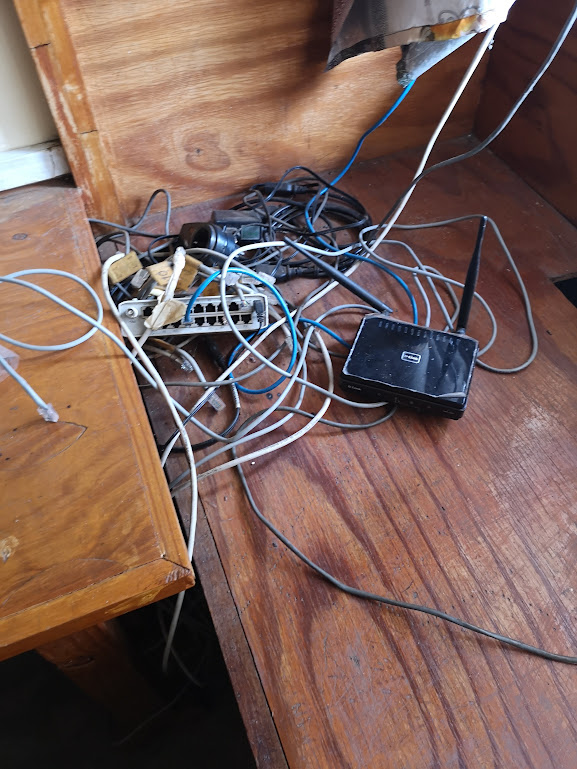 Challenges
Unstable Internet
Unstable Power
Devices uncertain
Security (content)
Economic limitations
Content development limitations
6
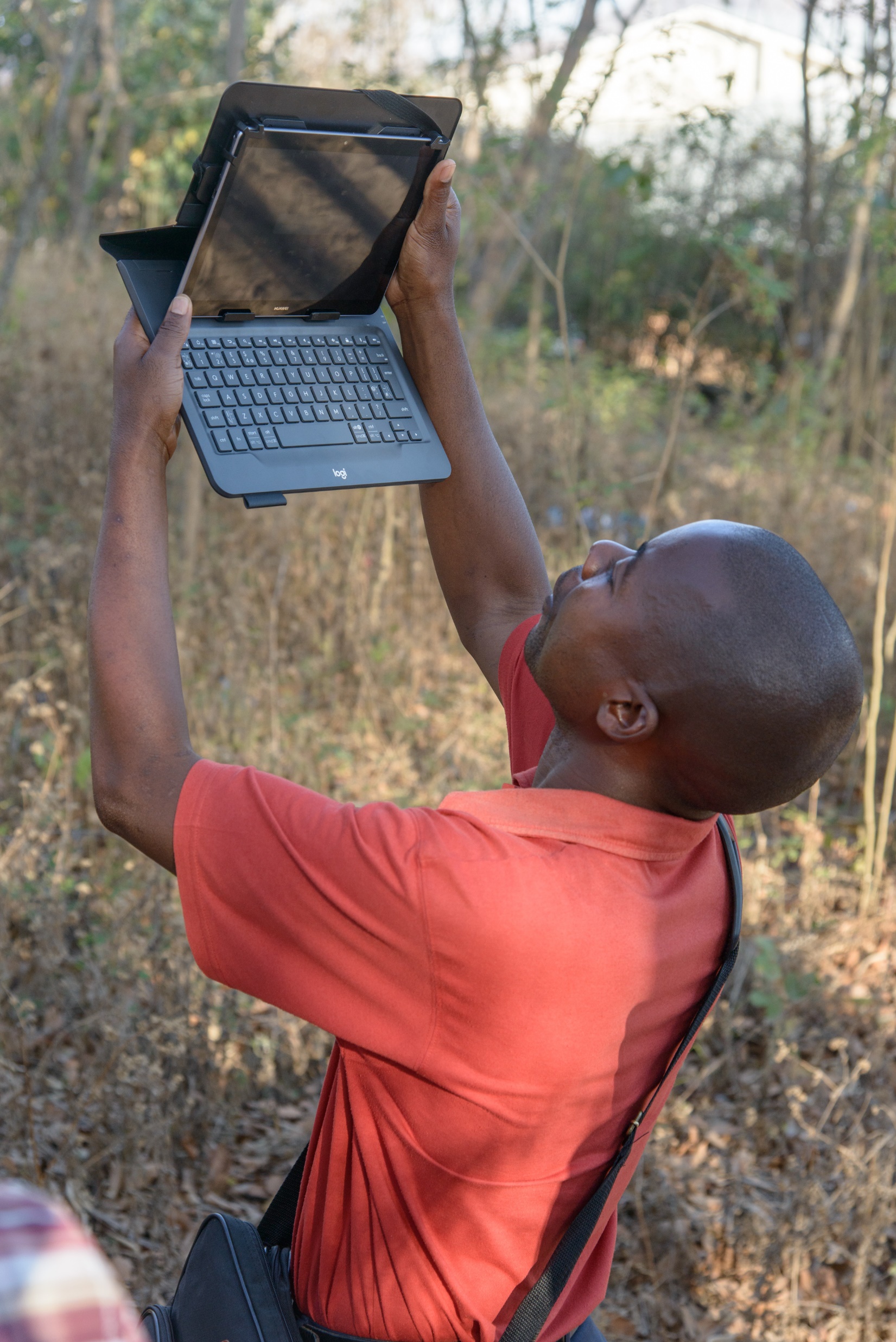 Opportunities
Strong demand
High Impact
Global delivery
empowerment
7
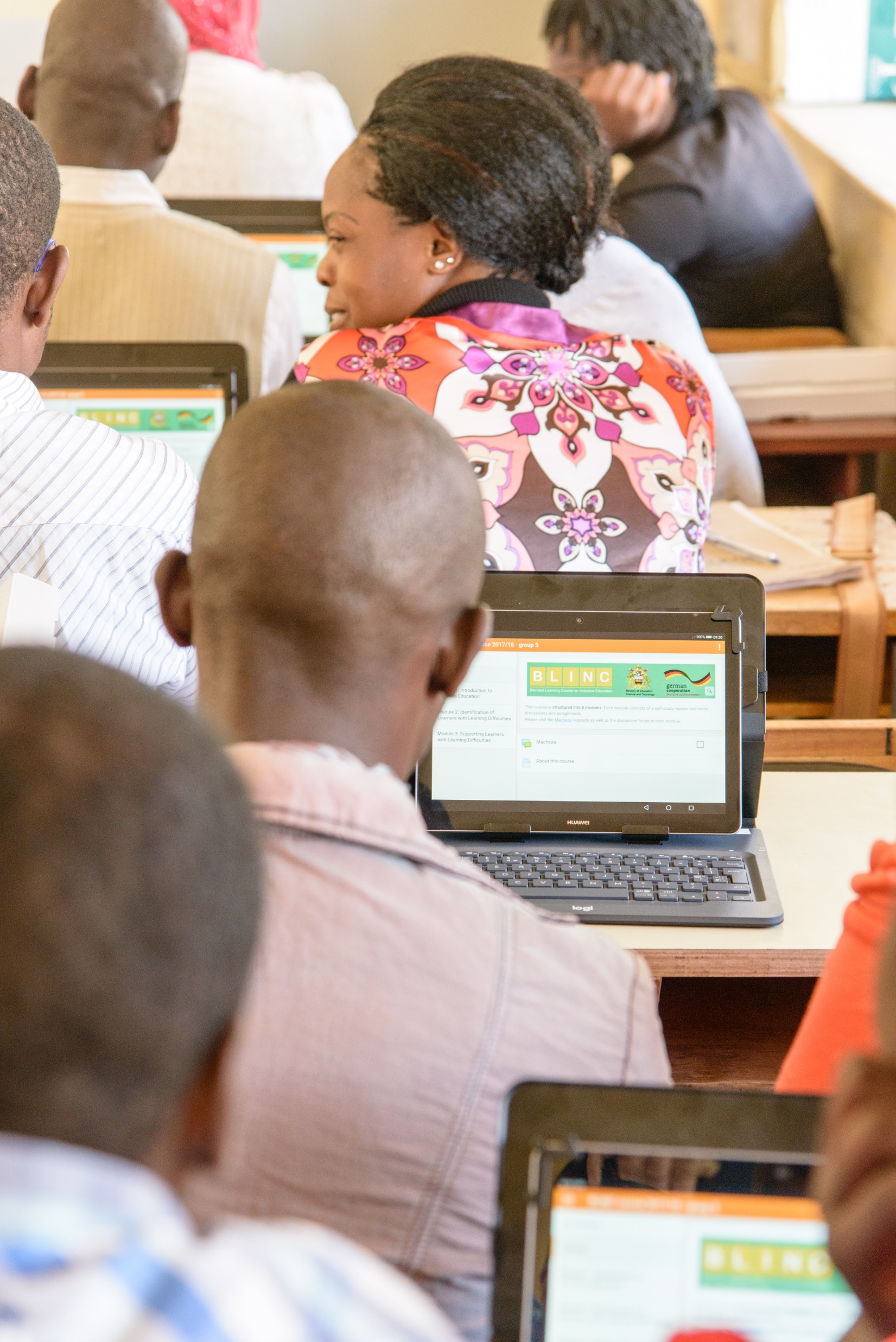 Some Aspects
Learners
Technology
Didactics
Content development
Delivery of learning
Sustainability
8
Content criteria
9
[Speaker Notes: Some criteria for choosing conten. Not all of them might be relevant to you. Eg. When you get ready made content

Typical size: how large can content be? Video vs. Text
Playable devices: Is this content useable on the preferred devices. Video vs. Text
Resources for production: How many resources do you need for production and adaption.  Consider also localization
Integration: Is it easy to integrate content into your onlien learning especially on the LMS. Interactive content may be more complicated to integrate than eg. textfiles]
Example: Video
Vergleich video
10
[Speaker Notes: 2,8mb vs. 660k: Faktor 5]
content
Criteria activities
[Speaker Notes: Usability: for the participant. Can you use the interactivity straight forward or do you need to introduce it explicitly to the participant
Management resources: What effort is needed to manage, tutor, moderate this interactivity.
Synchronous vs. Asynchronous: Impact on the responsetimes and the offline availability.
Offline capable: Is this interactivity available offline. Relevant if you use offline learning. Relates trongly to the sync and async capabilities of the 
Devices: Depends mostly on the LMS implementation. Eg. If the LMS offers also an App version which can provide downloadable content.]
Interactions
Moodle?
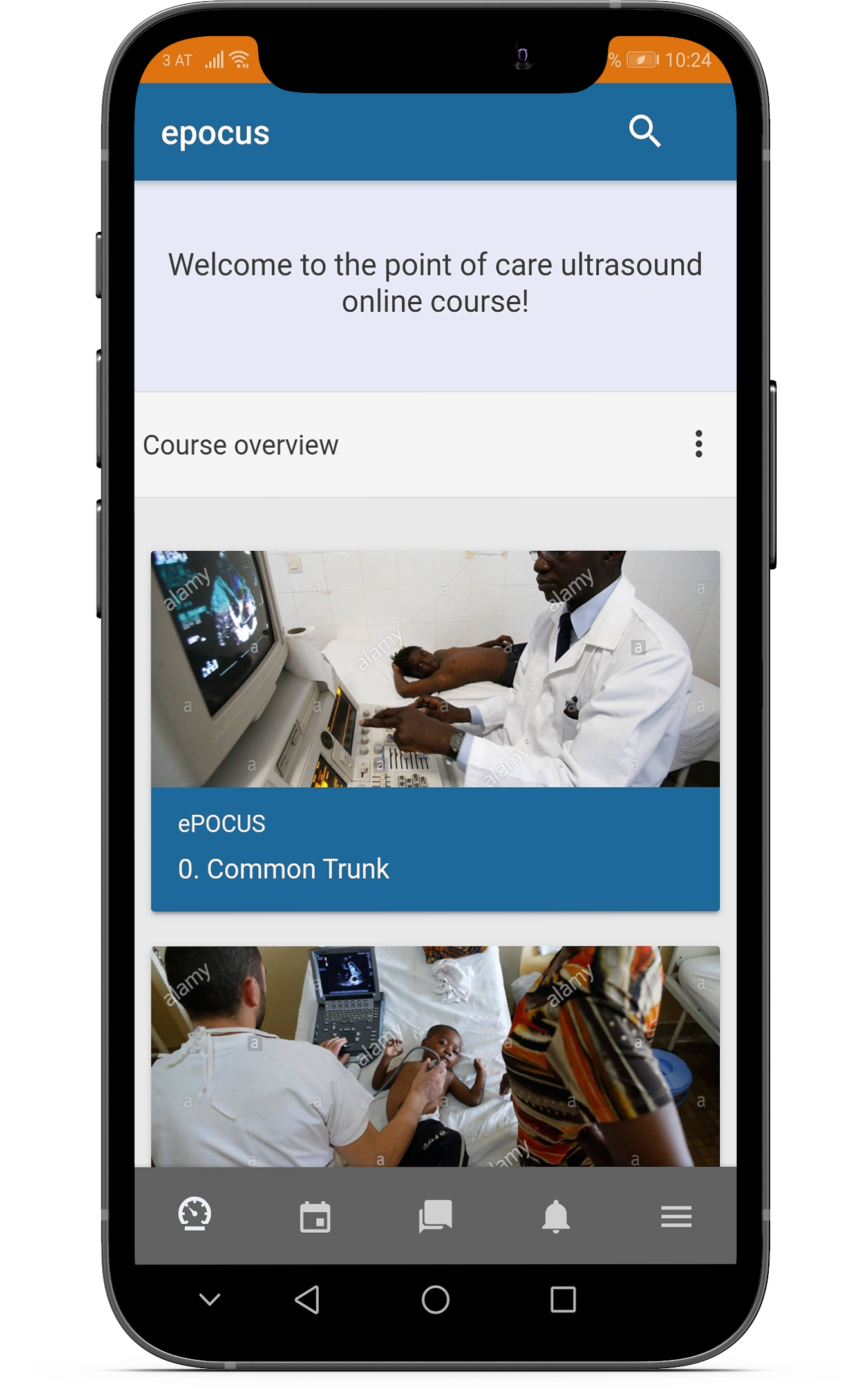 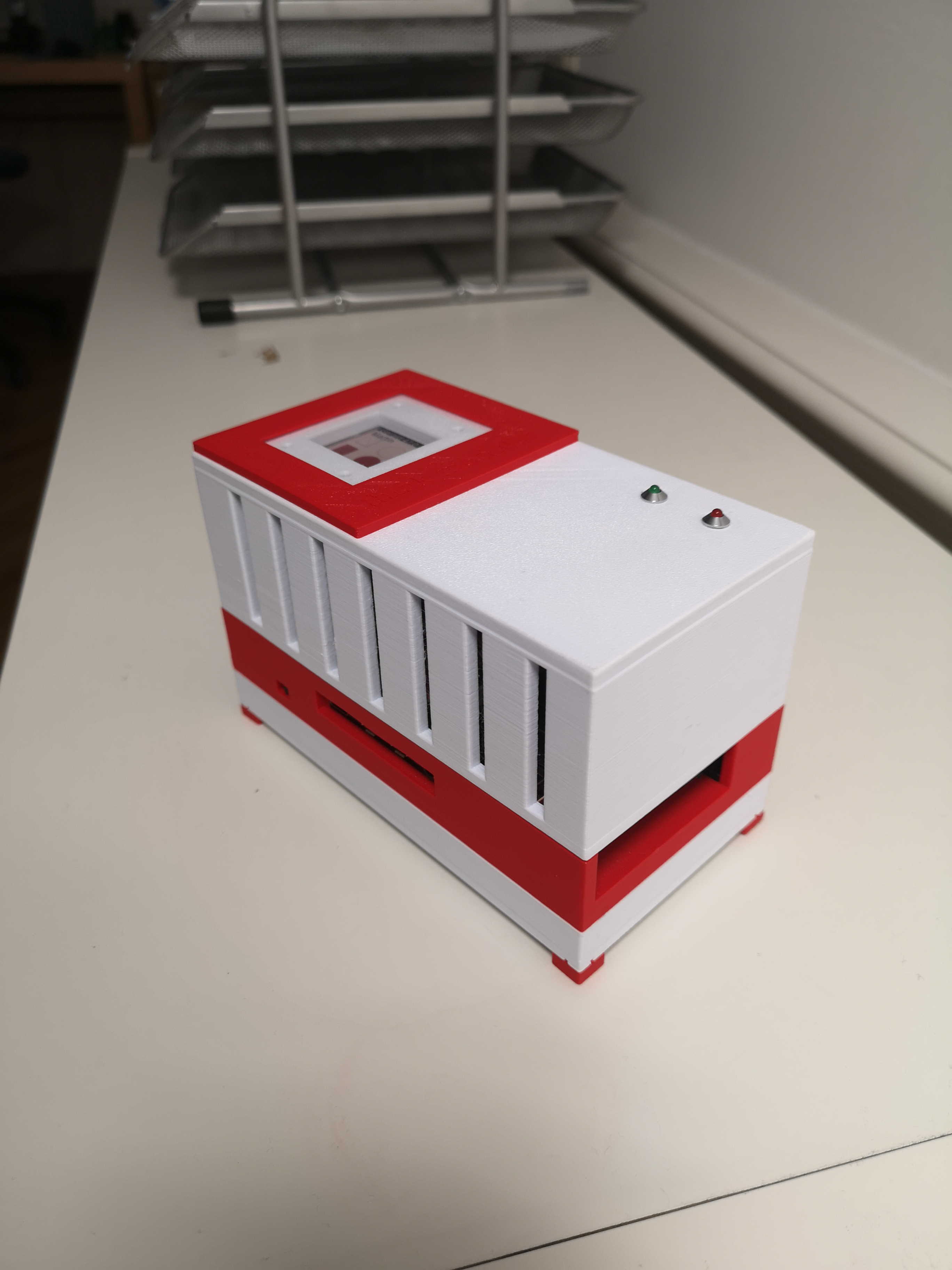 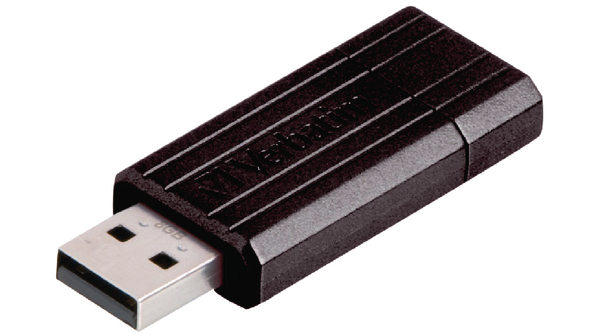 14
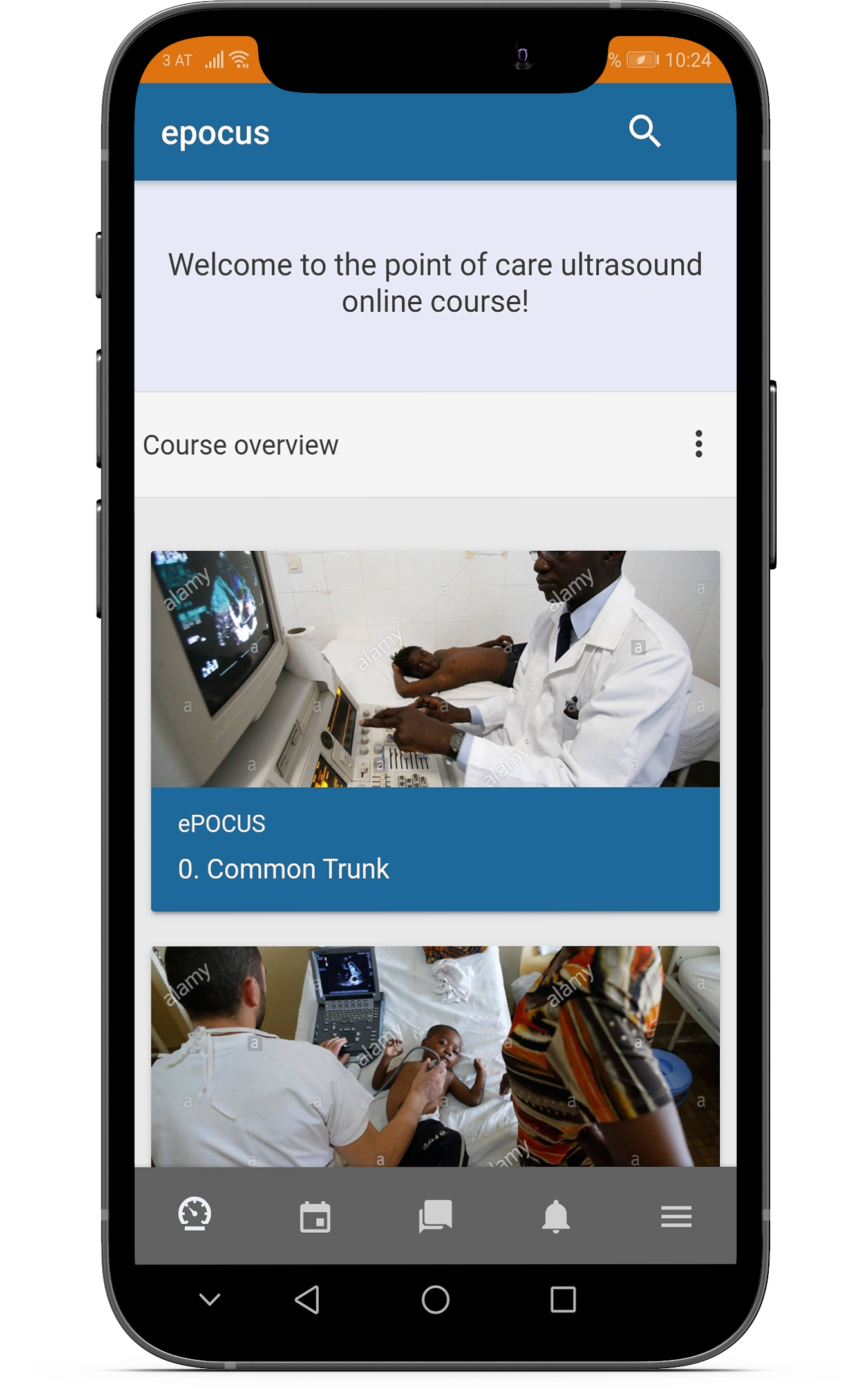 epocus: offline learning in health
Training of medical staff (doctors and medical technicians) in Malawi
Ultrasound POCUS training
Targeted audience: different medical areas
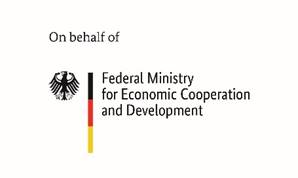 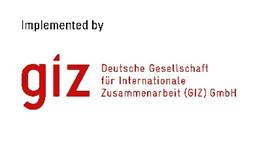 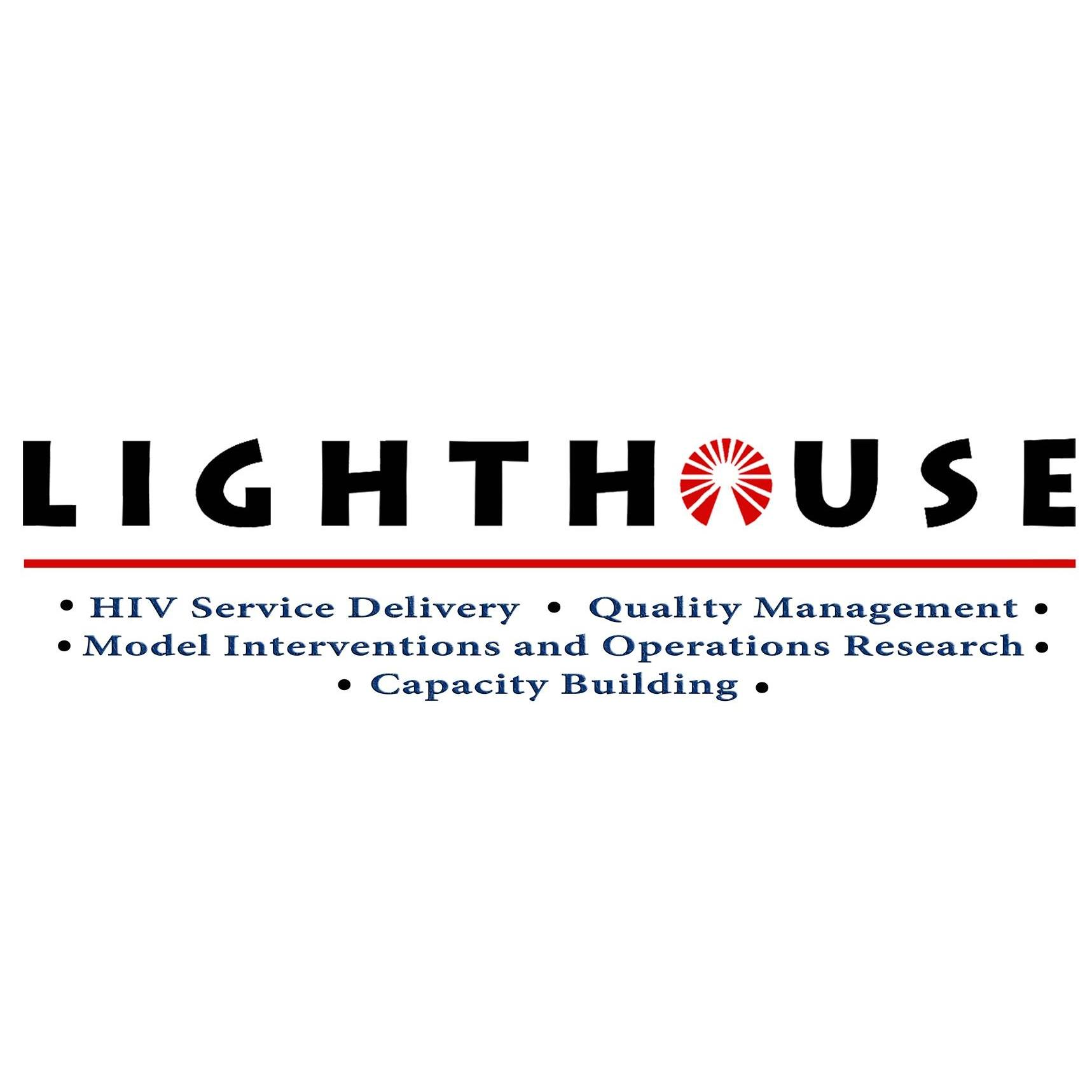 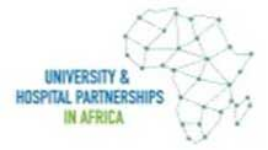 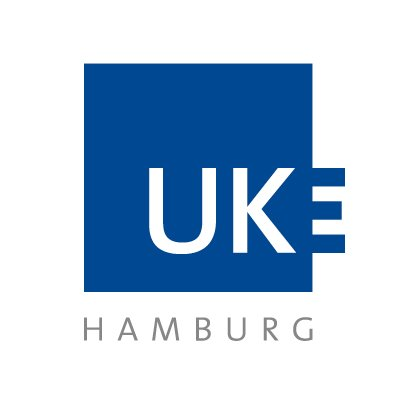 15
[Speaker Notes: Technology
Didactics
Content
Delivery]
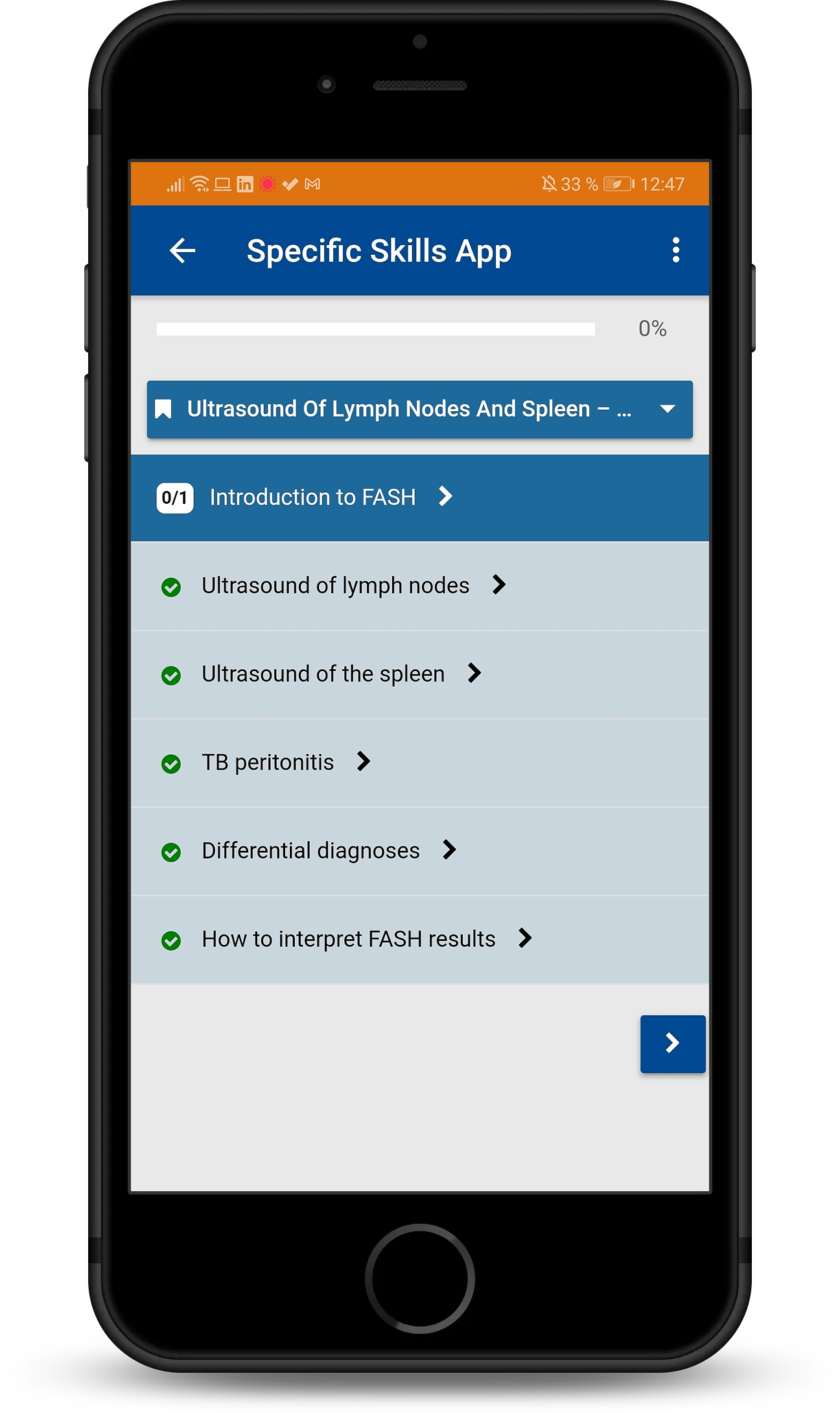 epocus
8h learningtime
Mobile devices well available
Content production with Camtasia, PPT and H5P
Accordeon Course format
Course colorkey
16
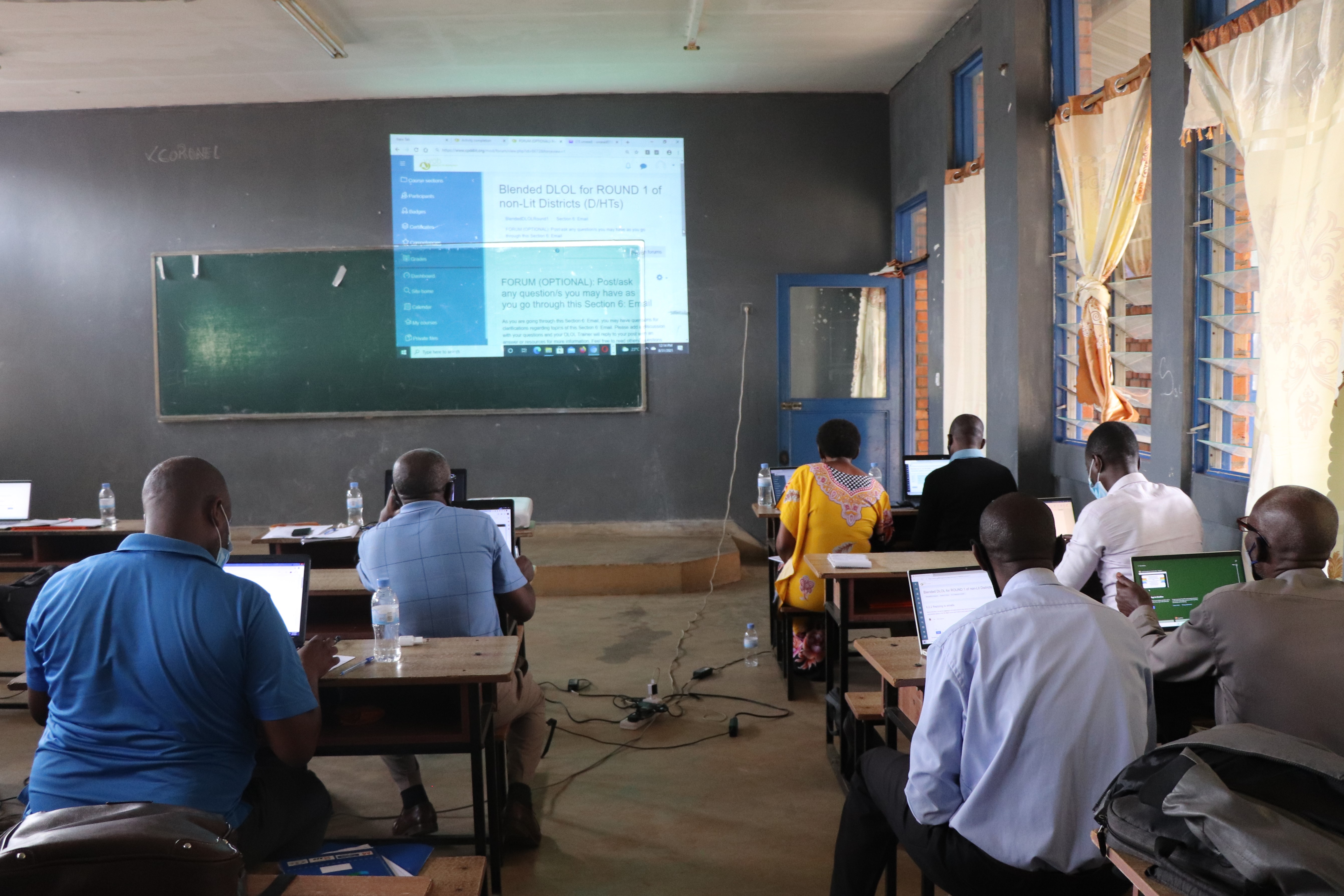 Moodle for Schoolteachers in Rwanda
Embedded in a large capacity building project
High student numbers
Moodle as backbone
High peaks in usage
Online only. Laptops available
Challenges with access
17
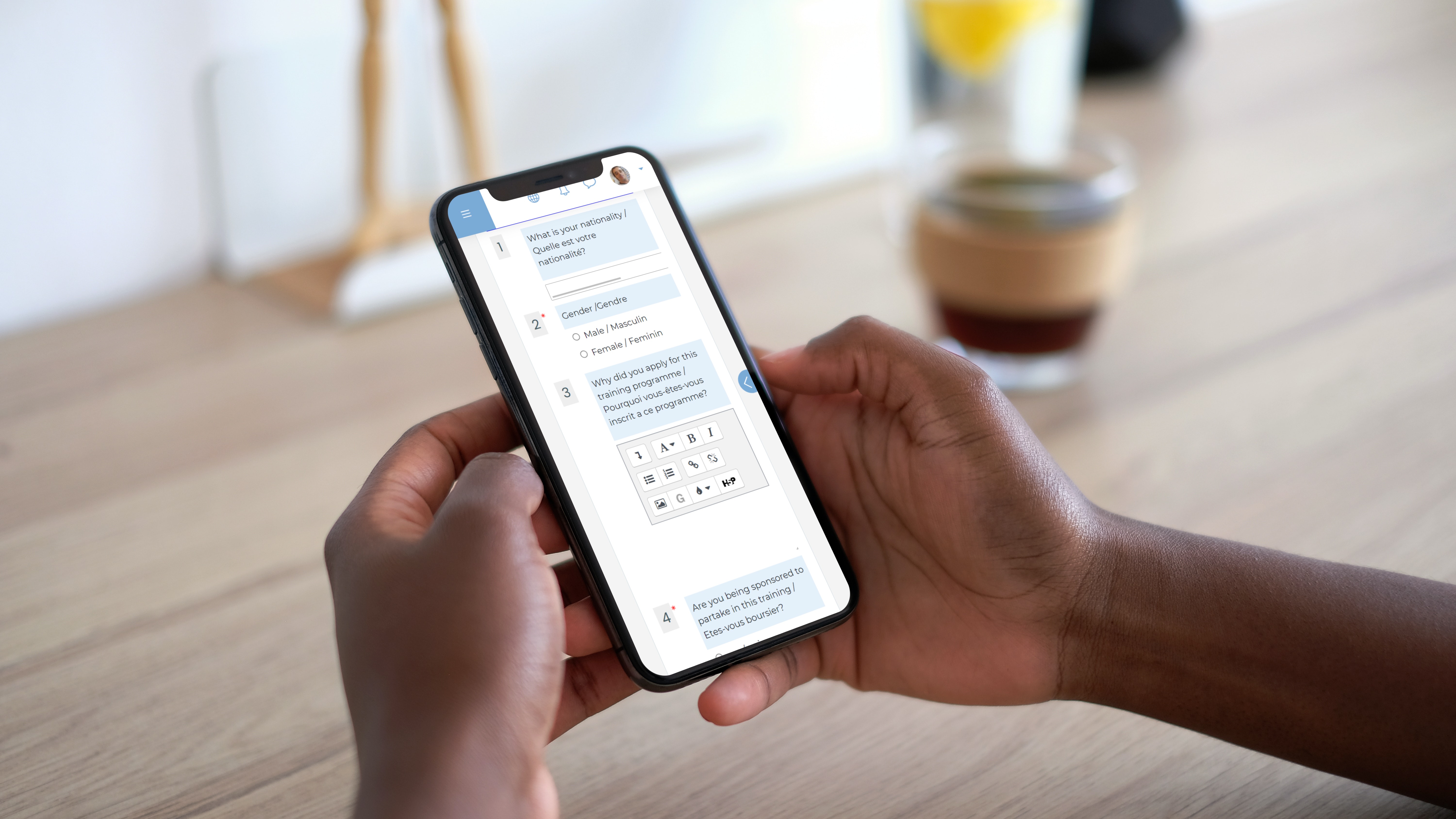 Trainingcenter KAIPTC
Focus on Trainingsmanagement
Internal LMS for administration and evaluation 
Internet ok-good
Delivery on campus possible
Delivery outside: unstable
18
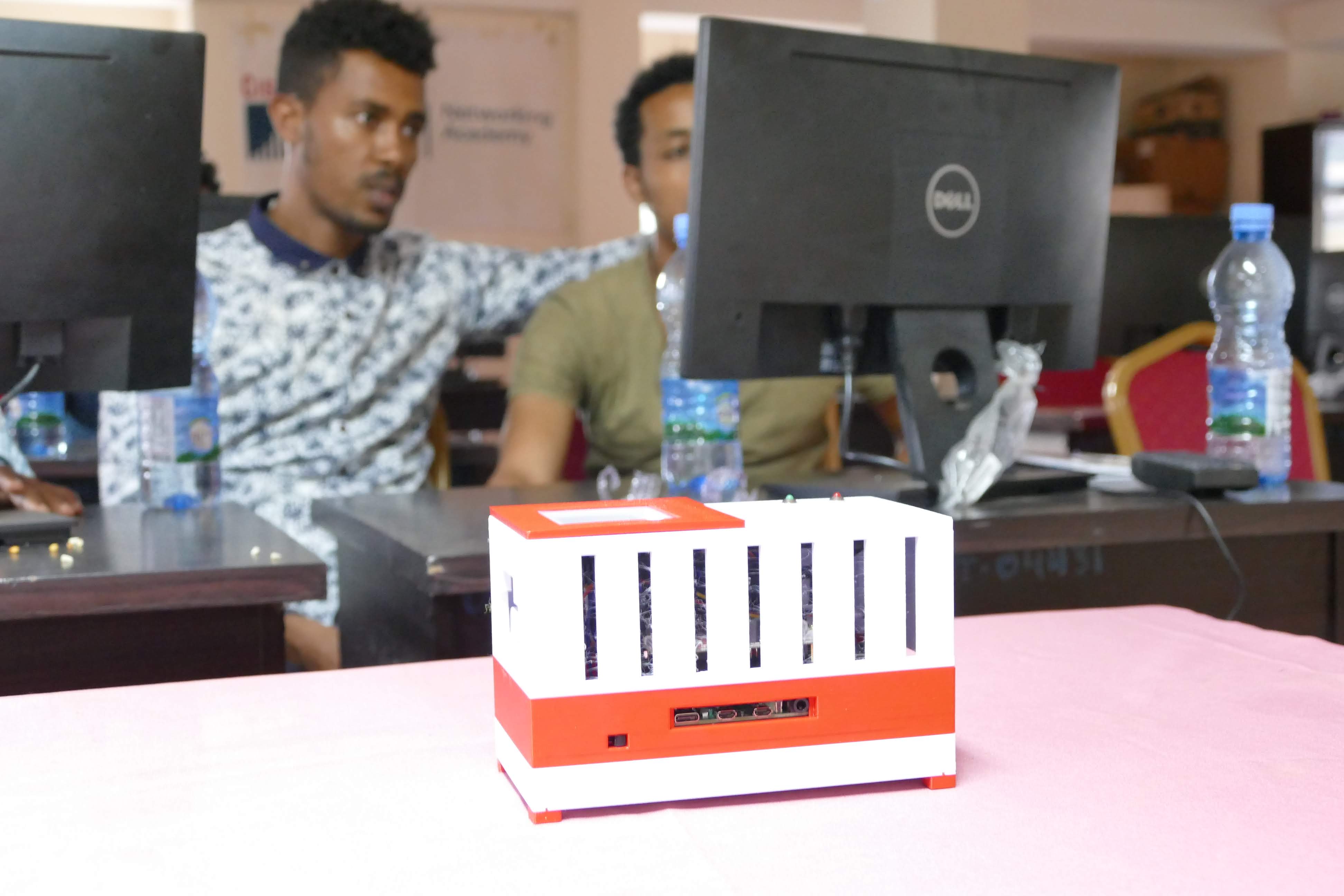 contentbox
Standalone box
Open
Scaleable
Based on moodlebox initiative
19
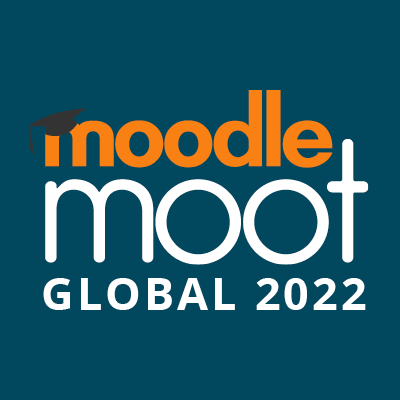 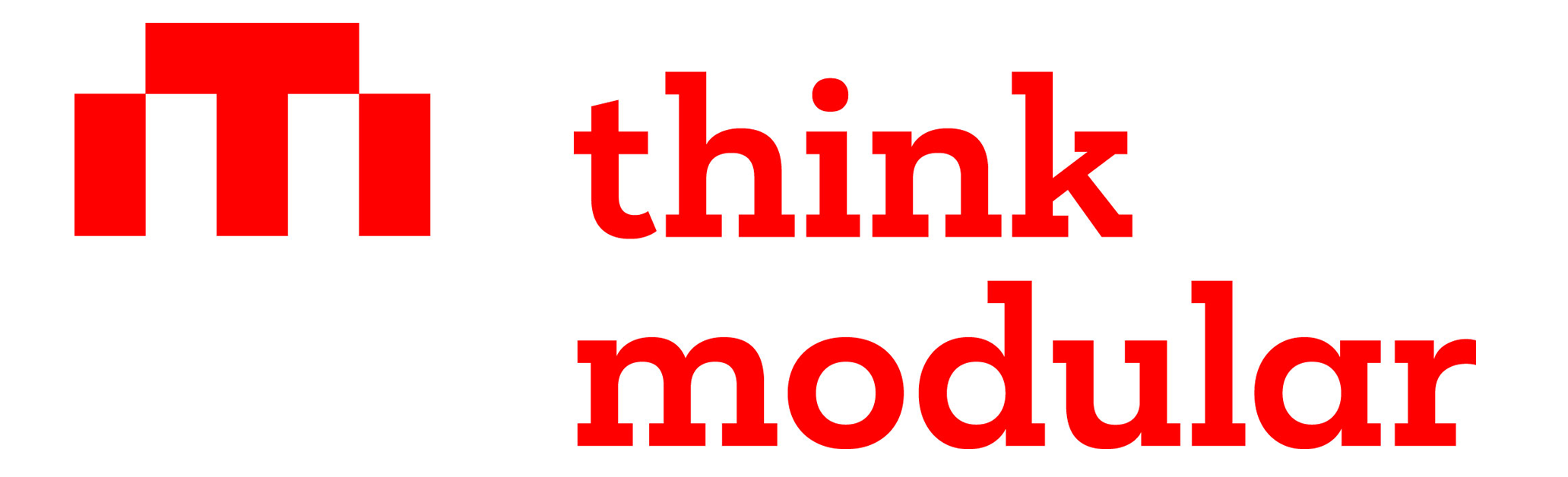 Thank you
g.henzinger@think-modular.com
20
Digital Library for Teacher Training
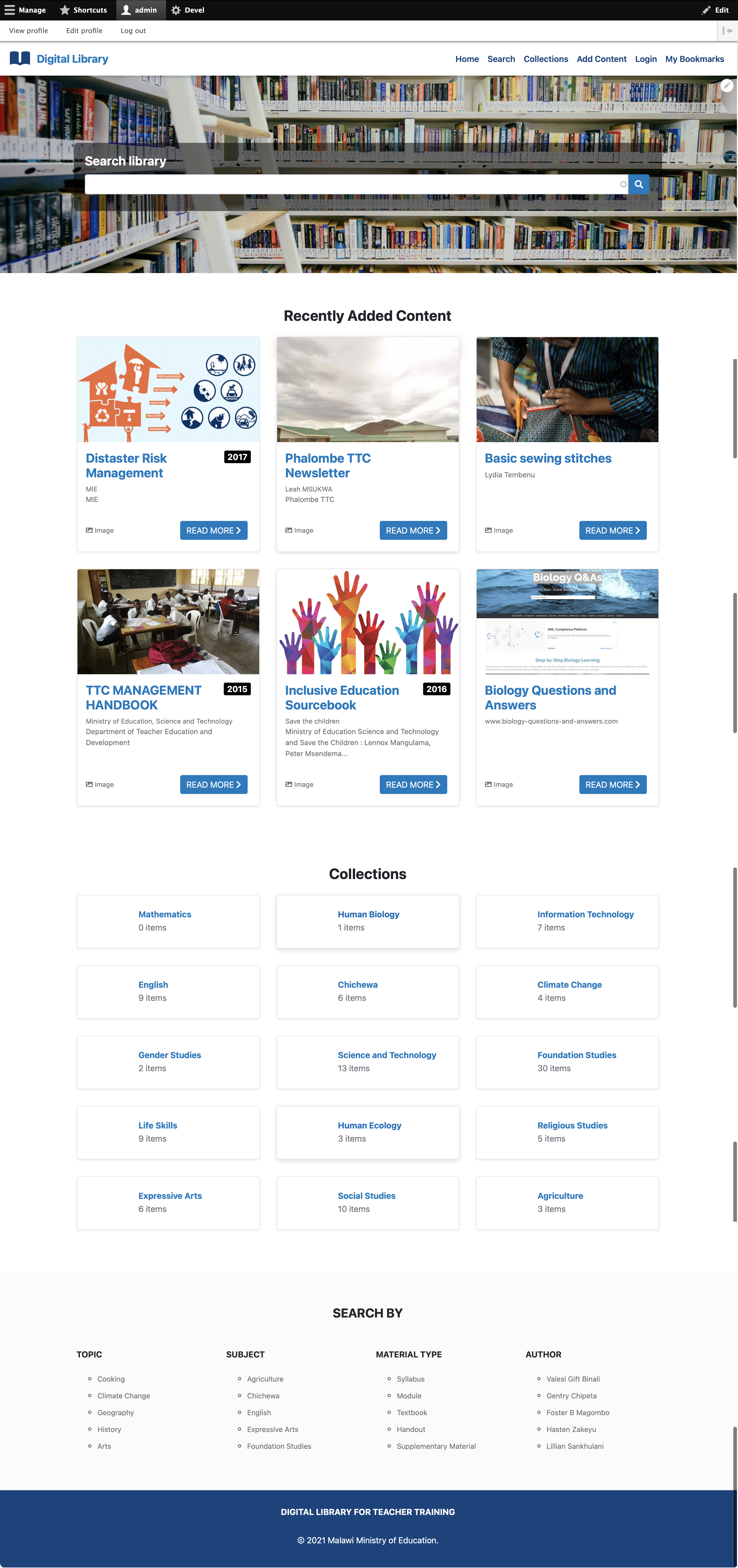 Implementation of a digital library for Malawi Teacher Training Collegues
Providing a digital multimedia repository and asset management system
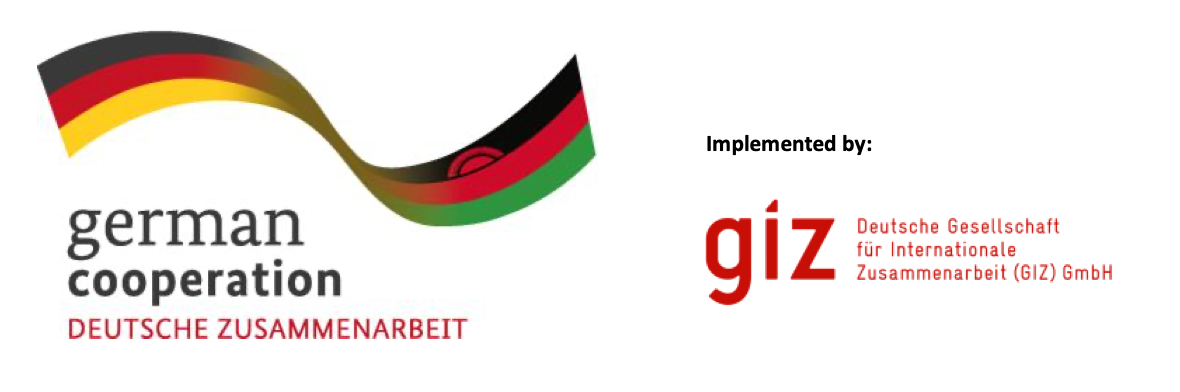 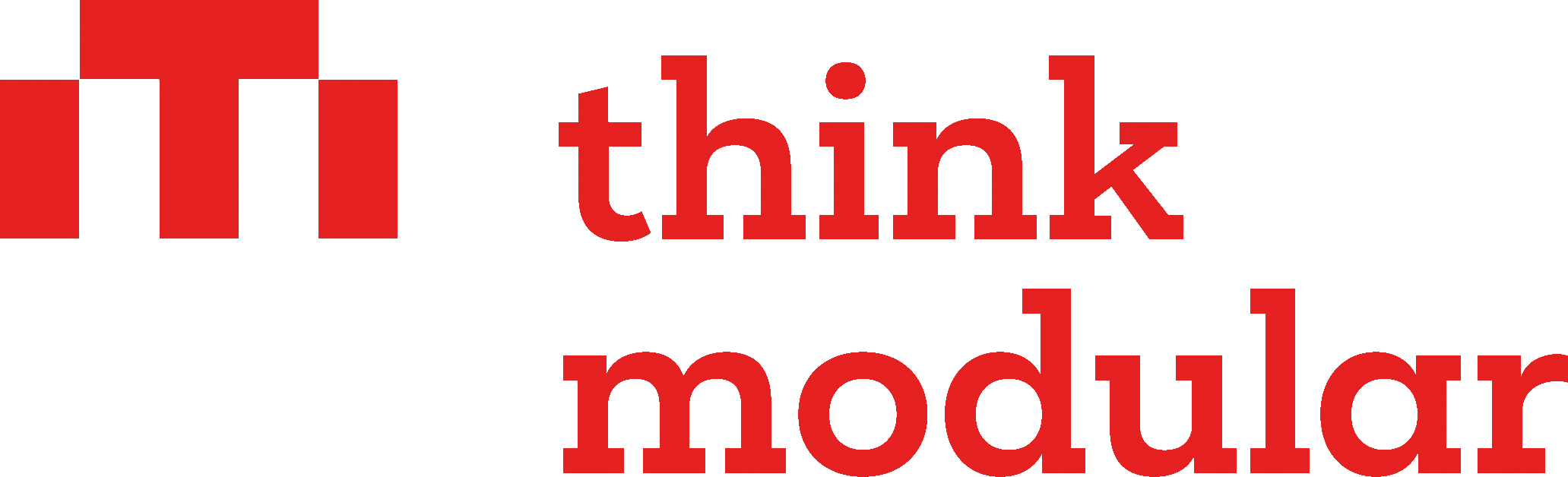 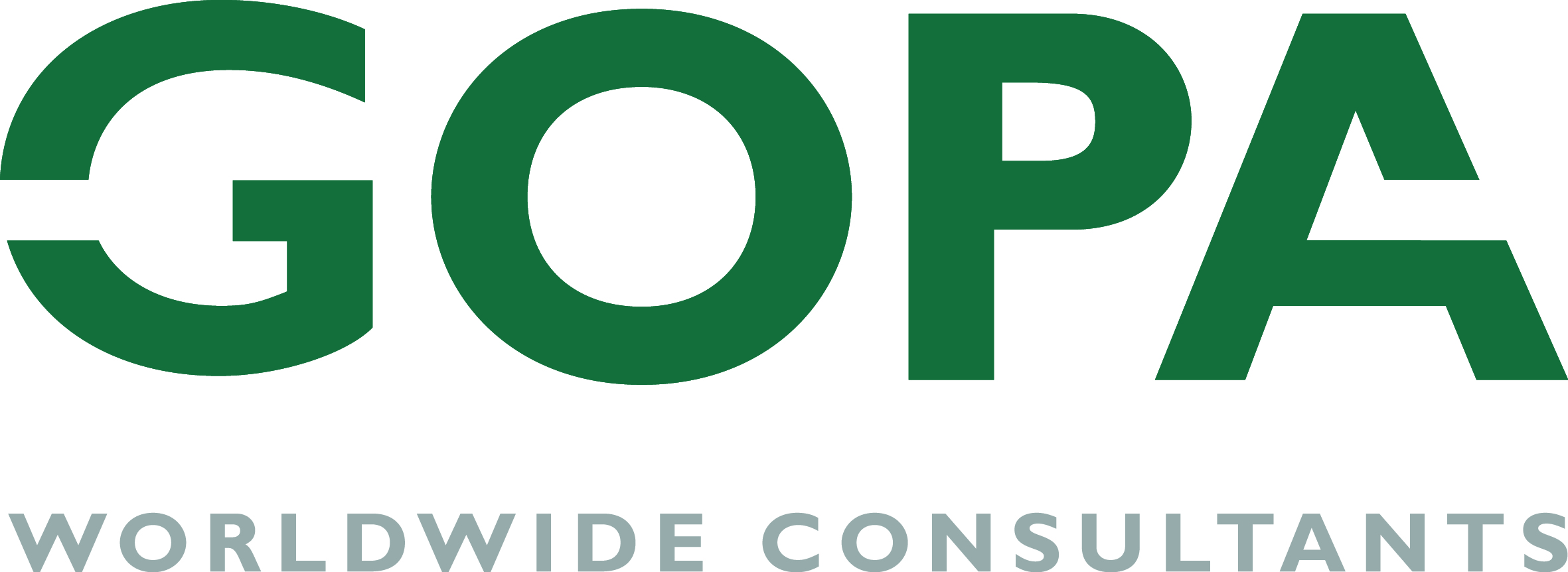 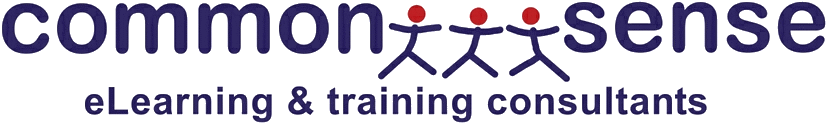 21
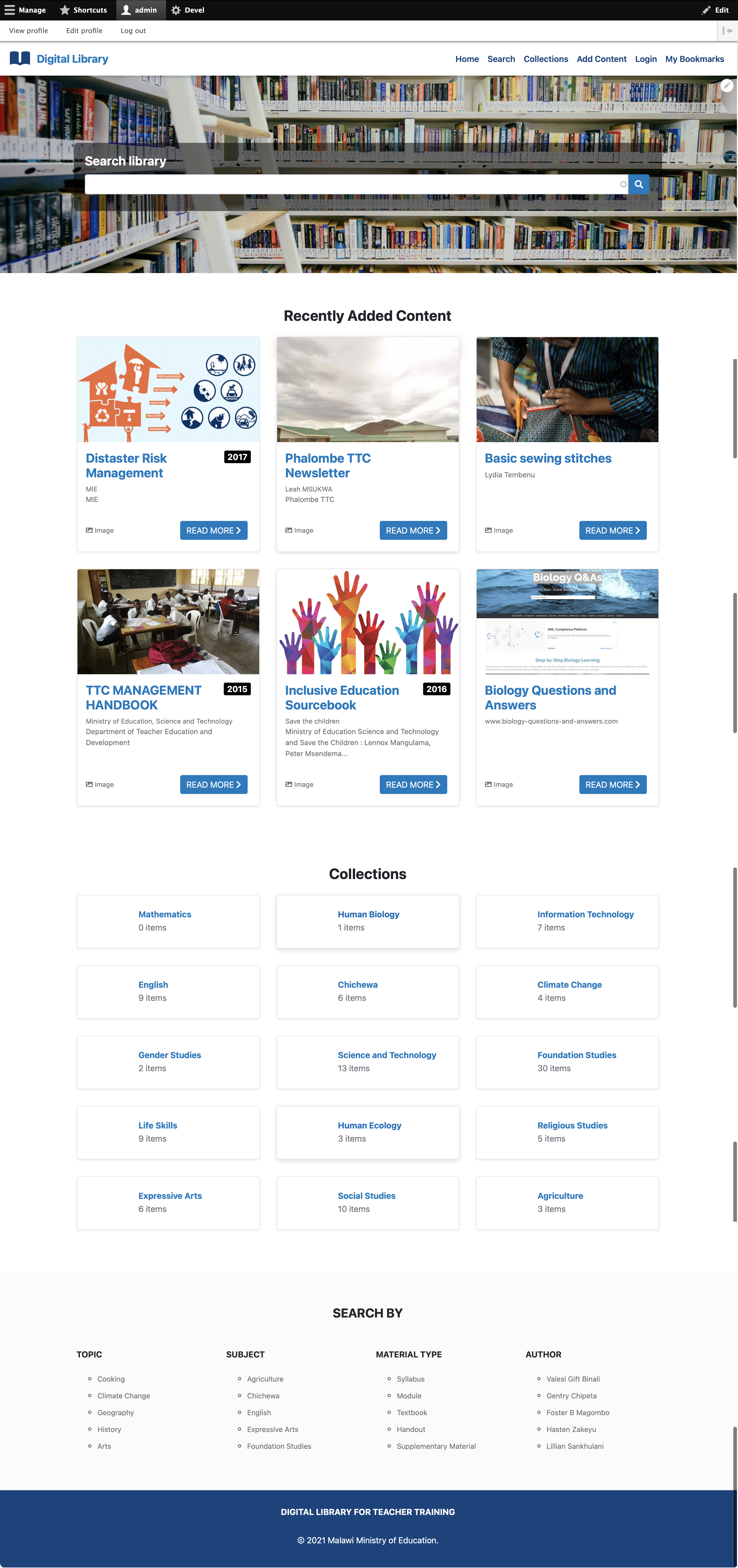 22
Digital Library Value proposition
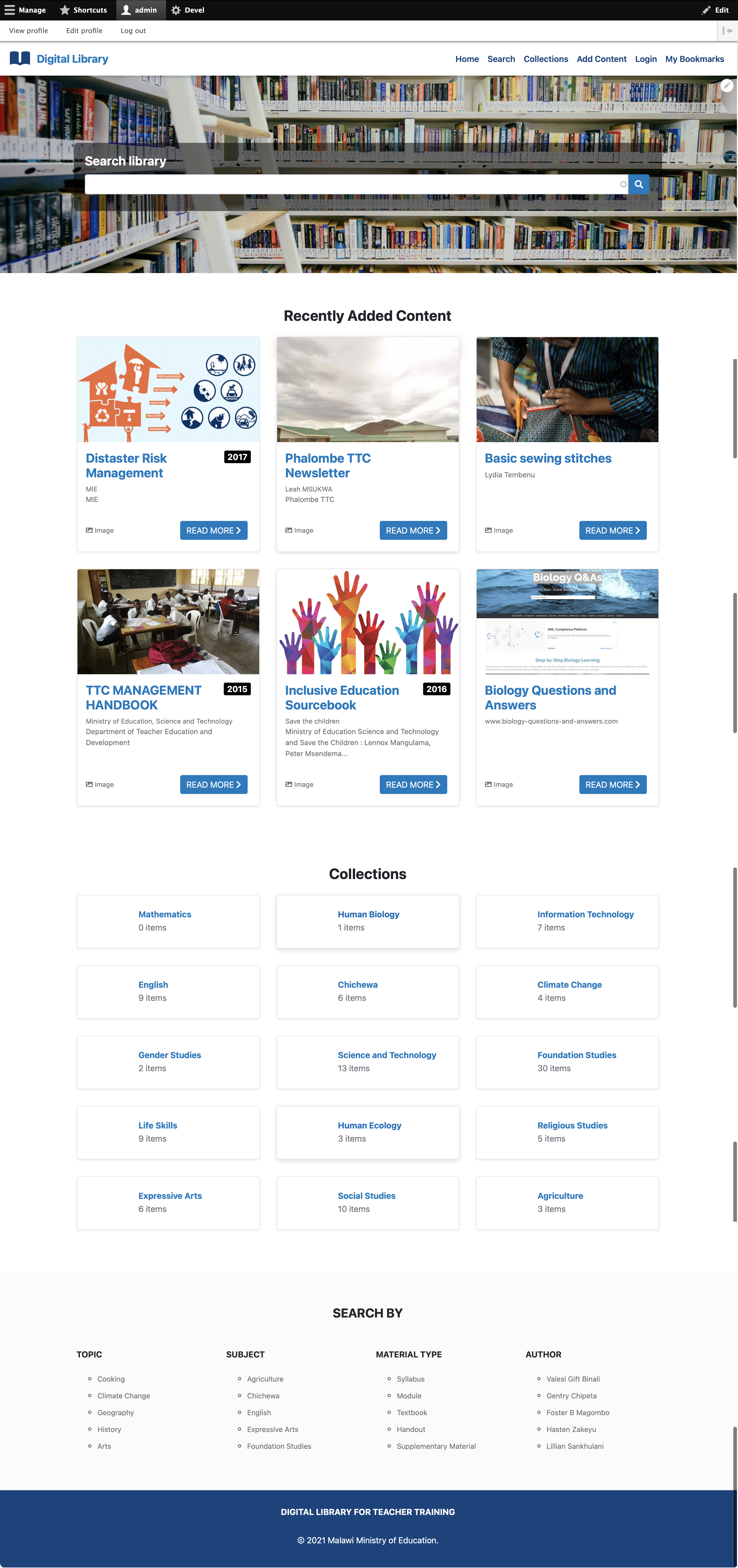 Multimedia: supports any media type and provides player for Video, Audio, Pictures, SCORM etc.
Search, Drill-Down OR Browse – you decide
Search: Full-text search (includes text inside of media)
Drill-Down: Powerfull facetted search
Browse: Hierarchical structure of content collections
Automatic Text-Recognition
Meta-Data / Information Architecture freely adaptable
Freely configurable permissions and roles
Supports data and content preservation (based on Fedora) for serious asset management and digital library systems, cultural hertiage etc.
Bookmarking, commenting, e-commerce integration and much more etc.
23
Connective Cities CommunitySocial platform for collaboration and networking
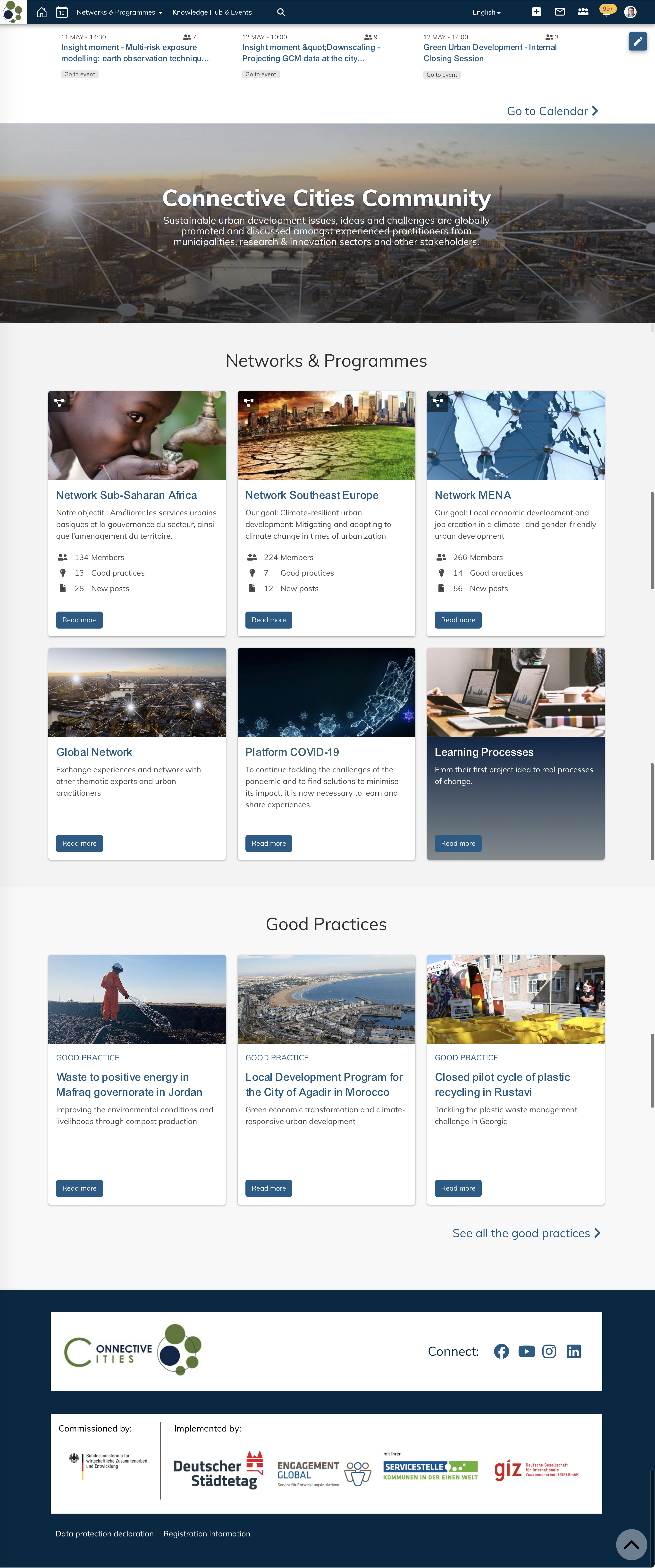 Flexible digital space for digital learning events and community management
Hosting all virtual and hybrid connective cities conferences incl. video-conferencing and interpretation
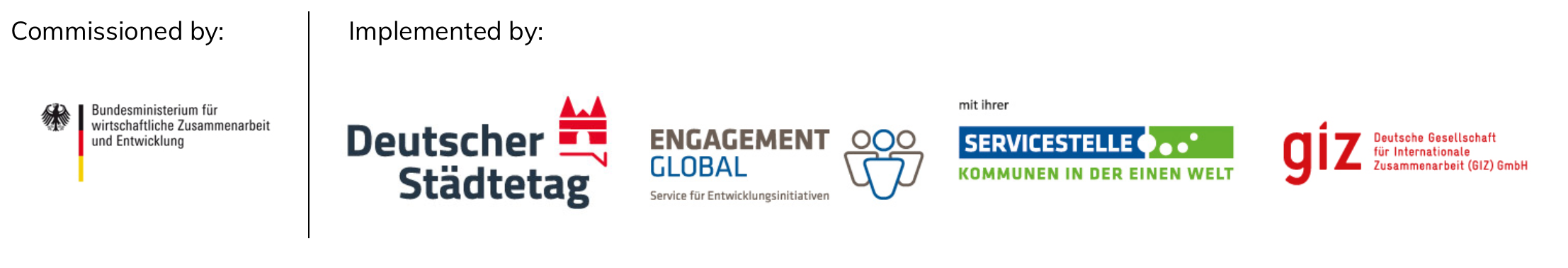 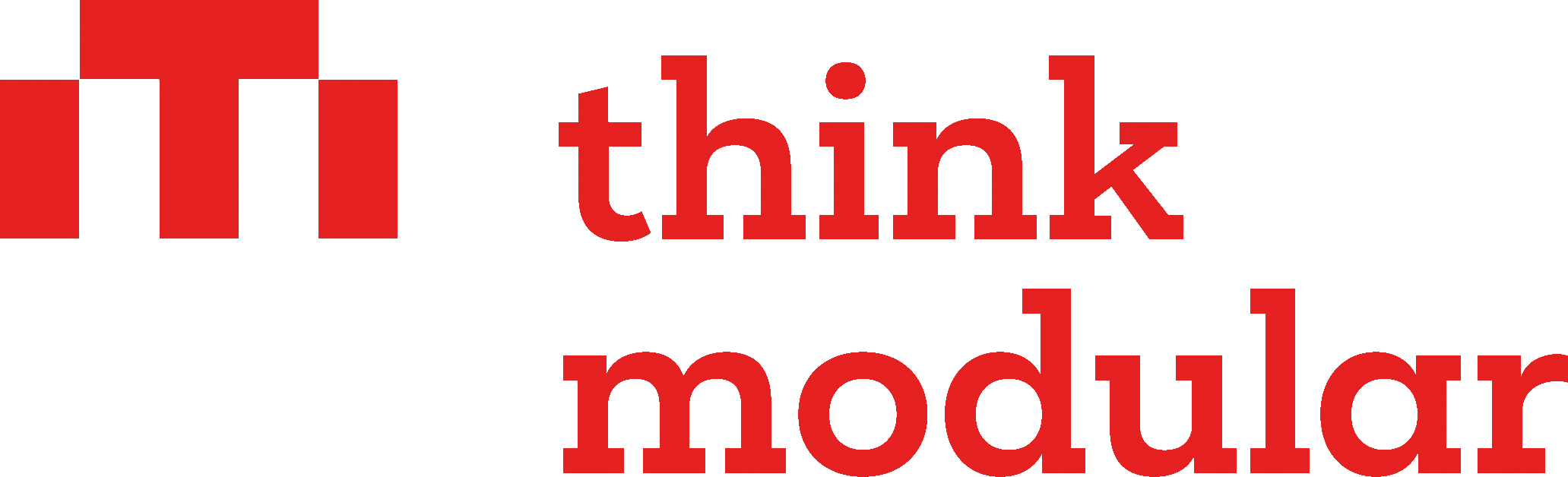 24
Travel Vienna - Barcelona
How Connectivity may be
Gipfel: Wer macht dort schon elearning?
10 Bezirk
Wer?
25
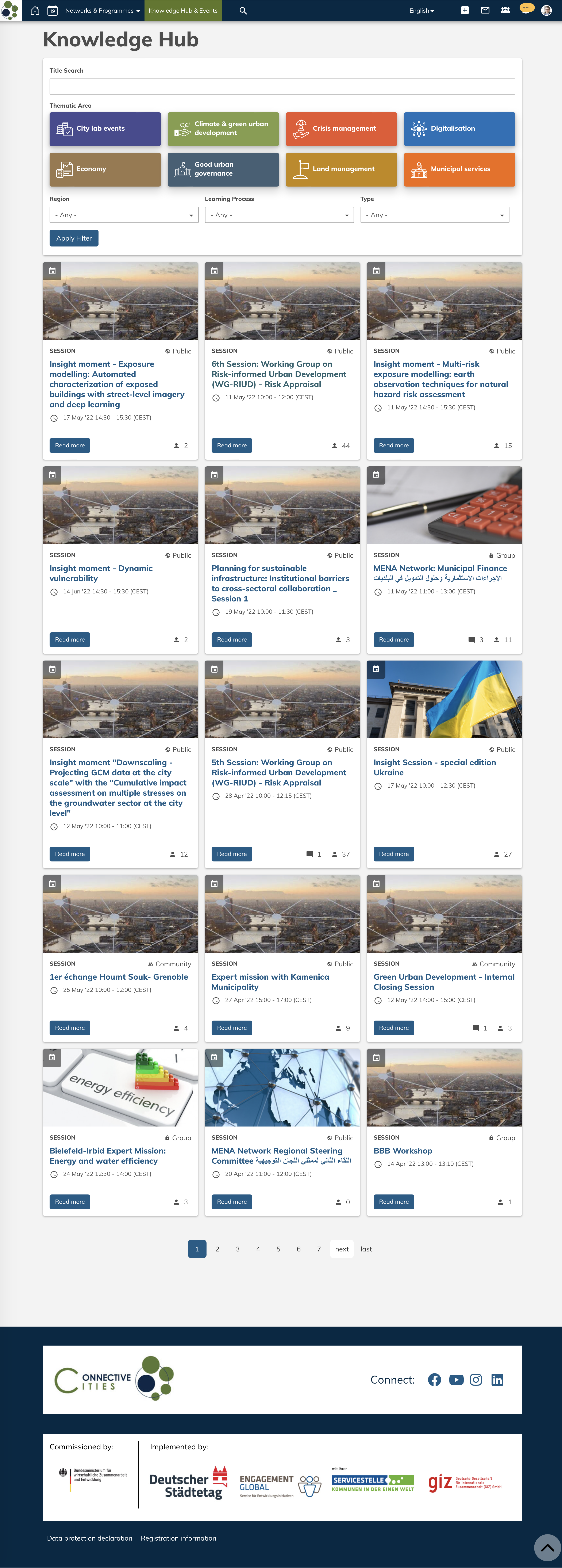 Connective Cities
26
Community Connective CitiesValue Proposition
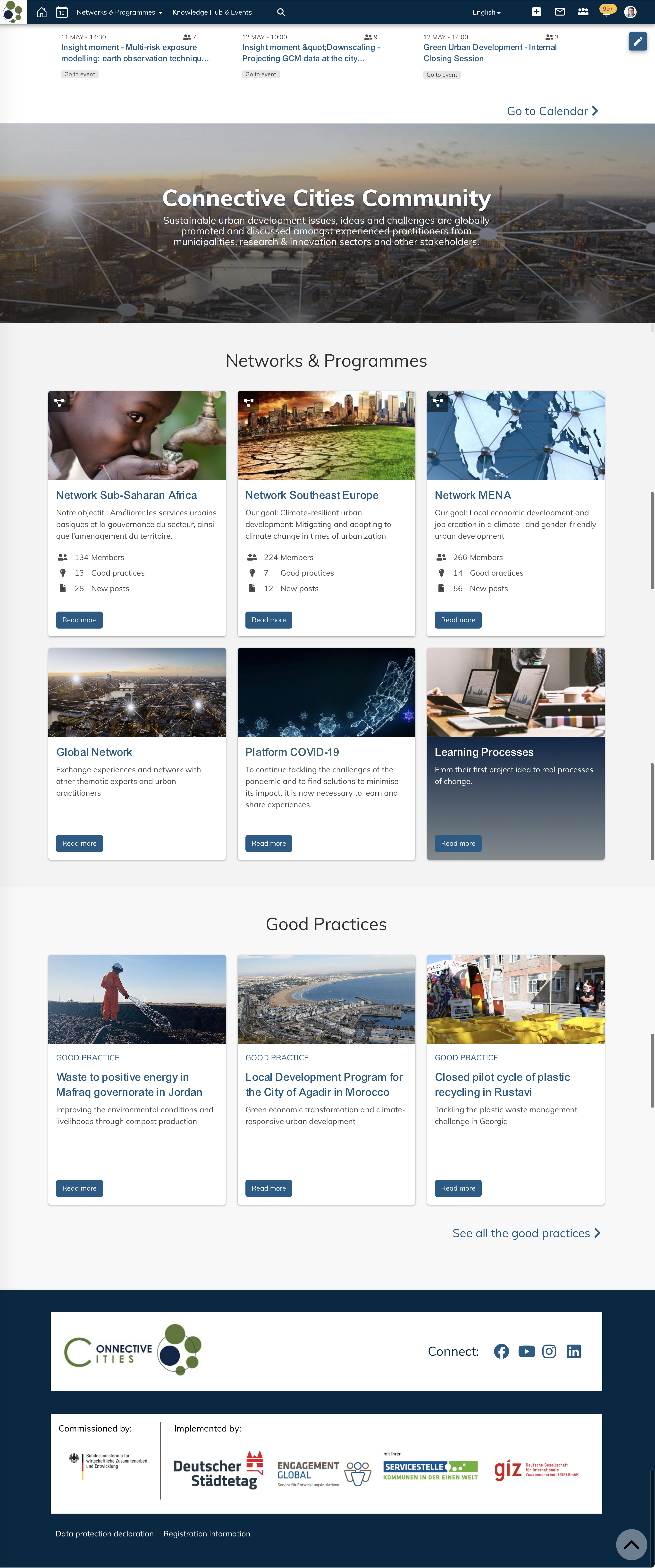 Flexible digital space for digital learning events and community management
Bringing together cities from all continents
Social Stream advertises relevant content to the community members
Providing all required digital tools for the community on one single platform: Event management, Video-Conferencing (incl. interpretation), Surveys, E-Learning Modules, Knowledge Library, Document Sharing etc.
27
learn.au.intDigital Learning for the African Union Commission
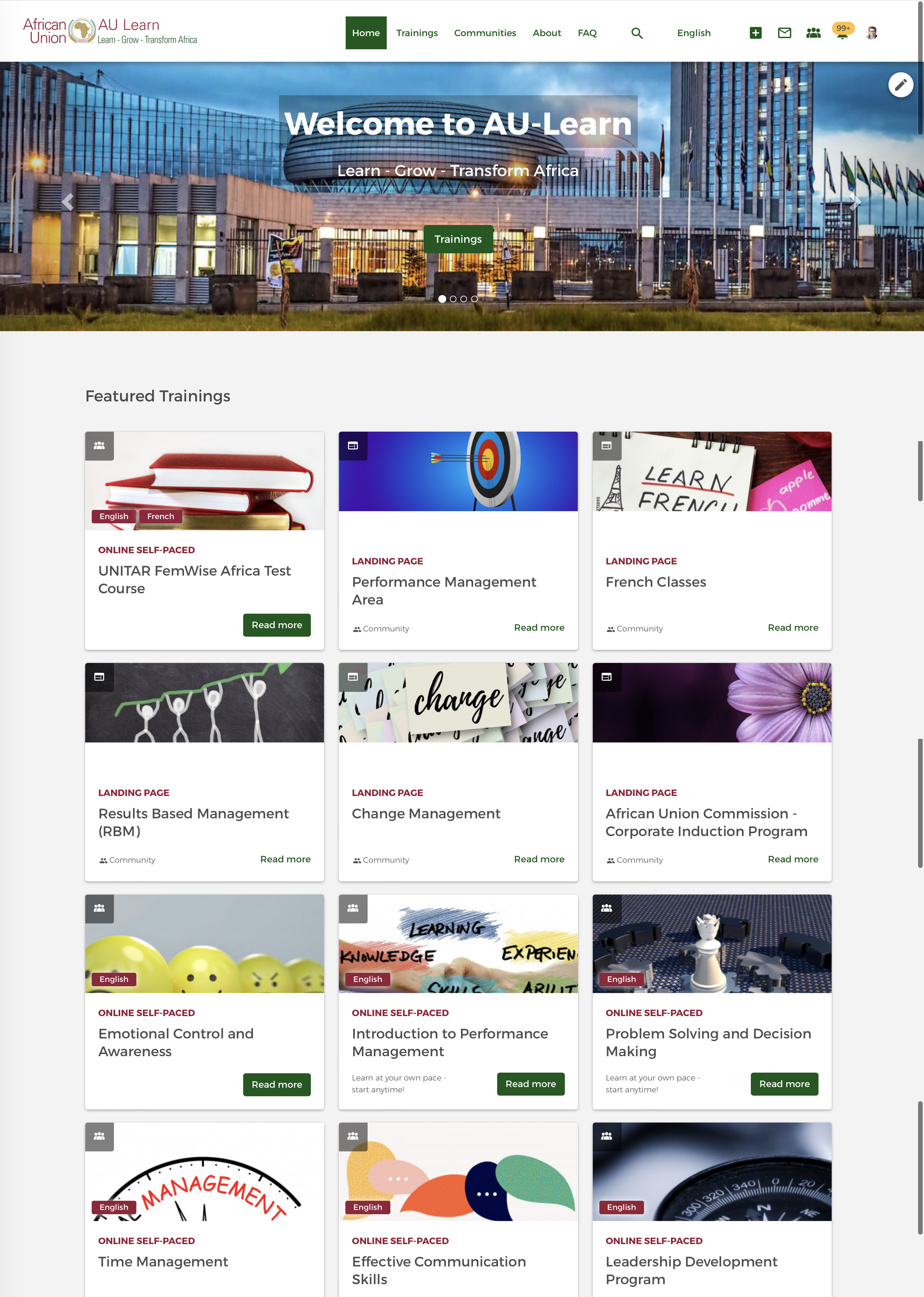 One digital learning platform for the AU and its different bodies and suborganisations
Offering courses to AU-staff members, partner organisations and external stakeholders on one
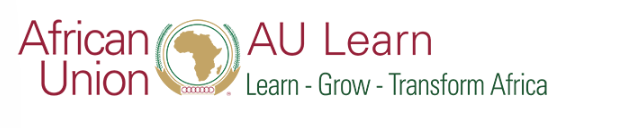 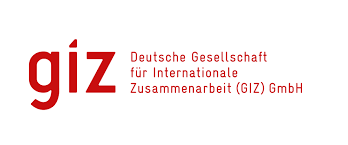 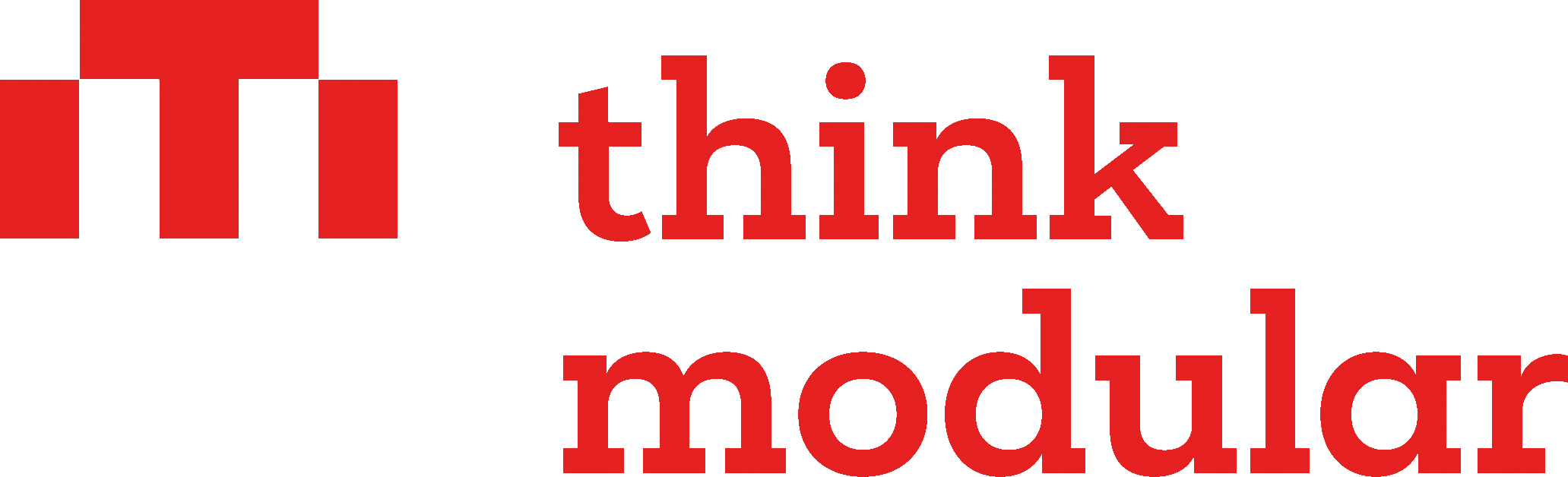 28
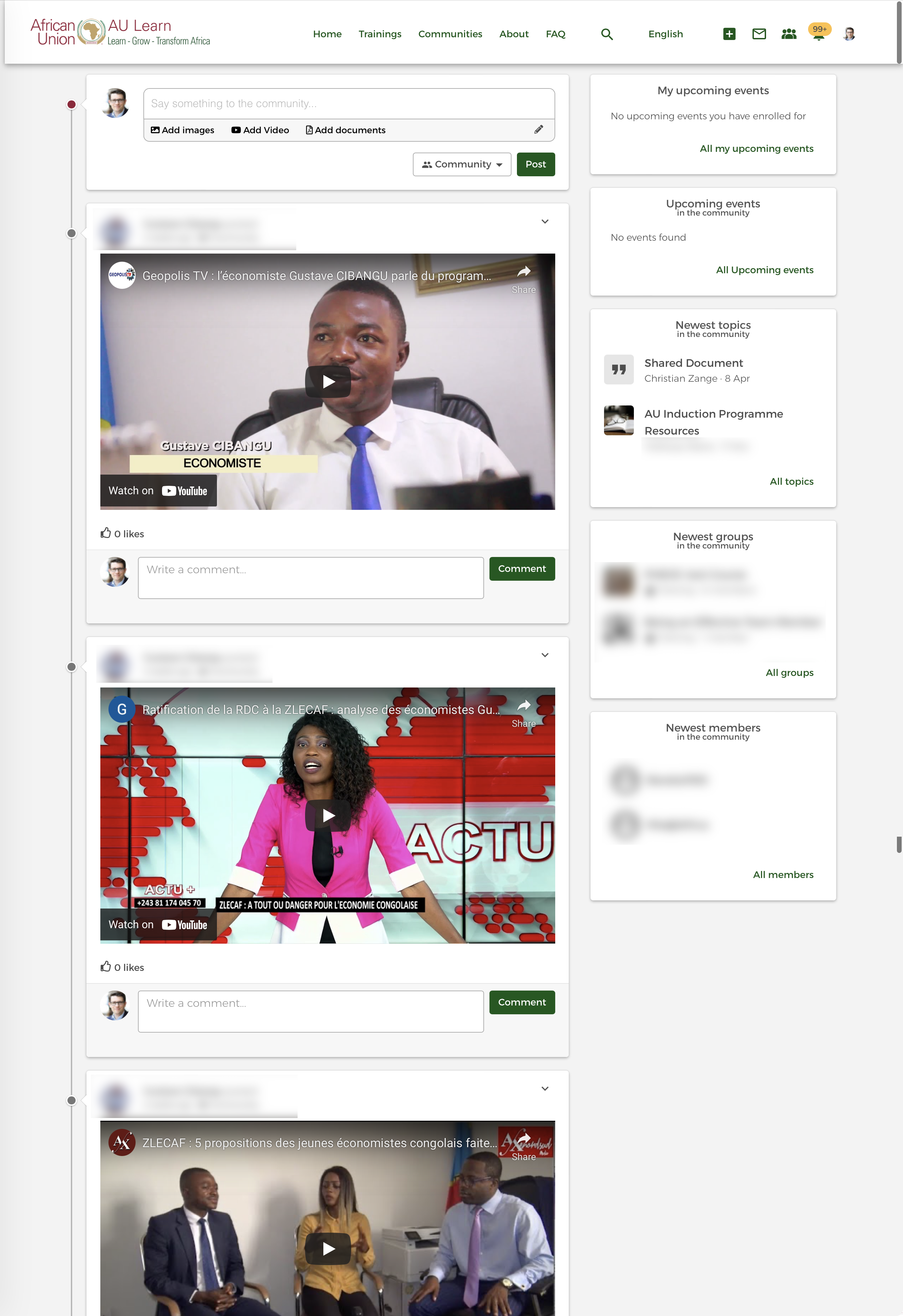 29
learn.au.intValue proposition
Offering courses for AU-staff and externals on one single platform
Integration between OpenSocial (Drupal), Moodle, Active Directory and SAP
Course management systems supporting the full life-cycle from course development, course rollout to archiving (incl. versioning system)
Reporting dashboards
Learning communities and knowledge bites (Mikro-Learning)
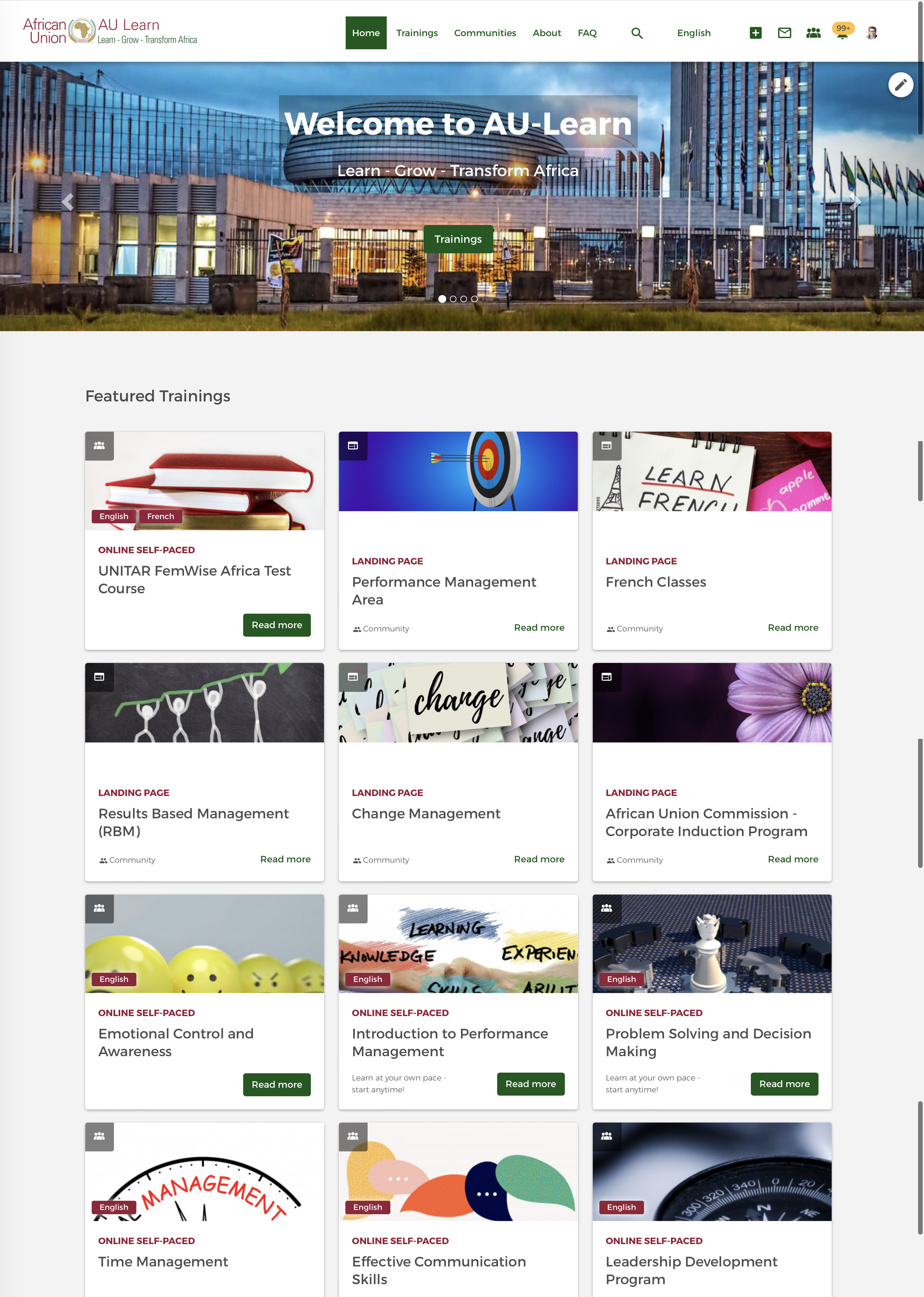 30
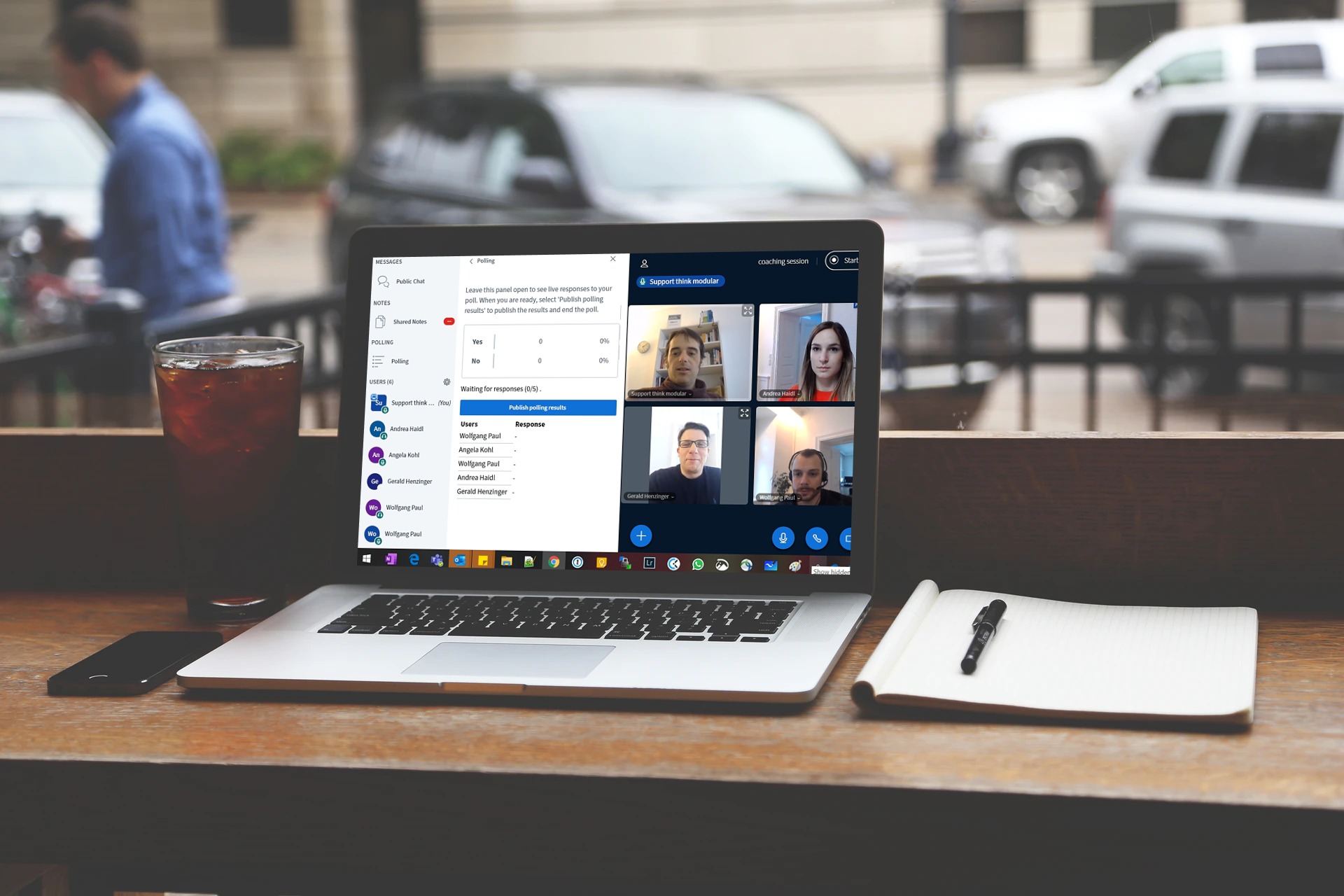 Video-Conferencing Platform BigBlueButtonincl. interpretation tools
Multilingual conferences (incl. relay translation) 
Breakout rooms, Shared notes, whiteboard, quiz etc.
Sharing of slides, documents and videos
Public & private chat
Focused on data security and GDPR-compliance
31